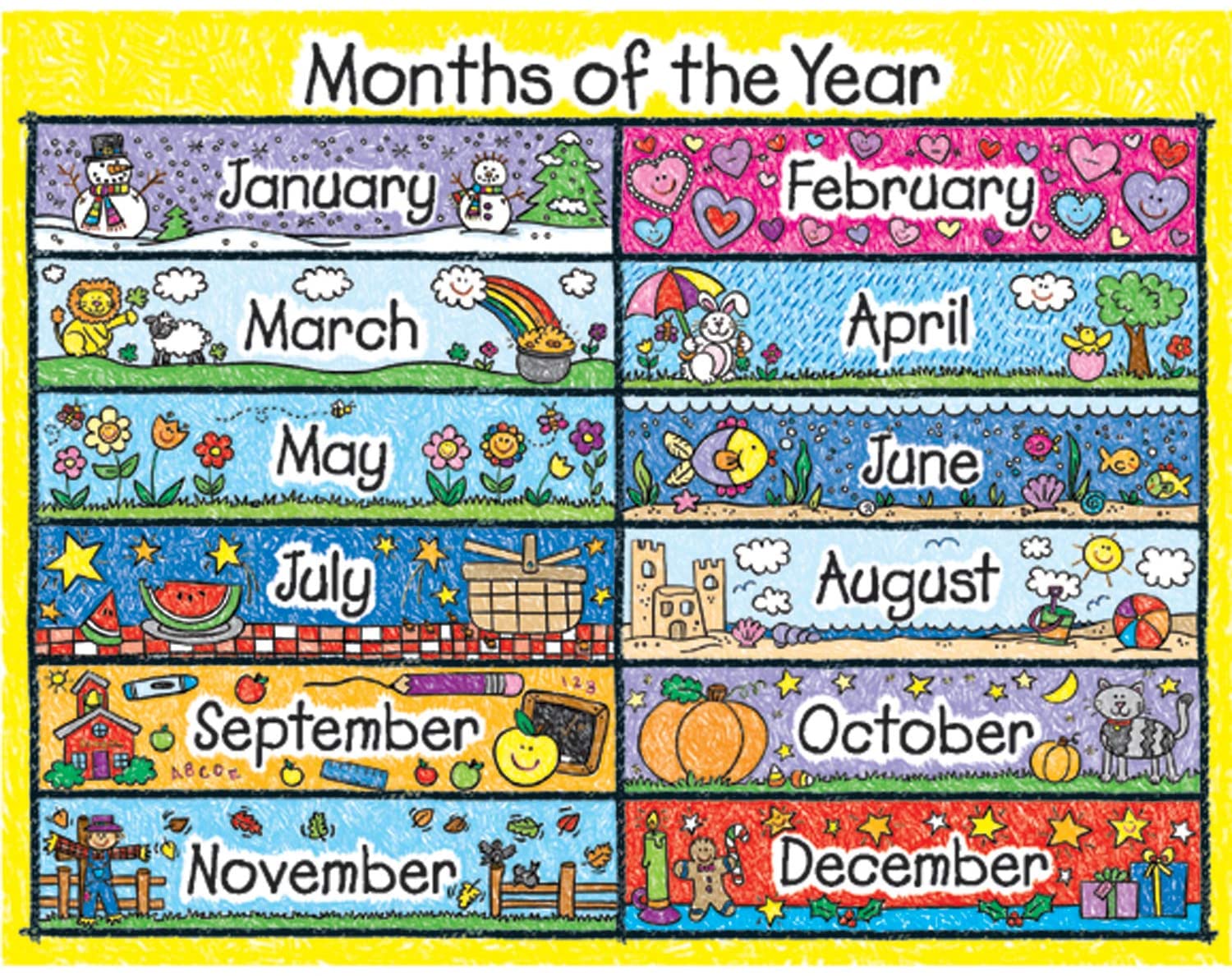 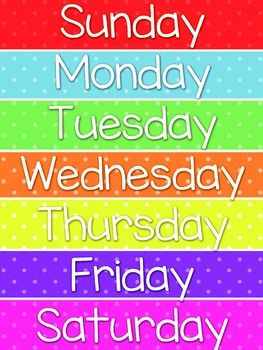 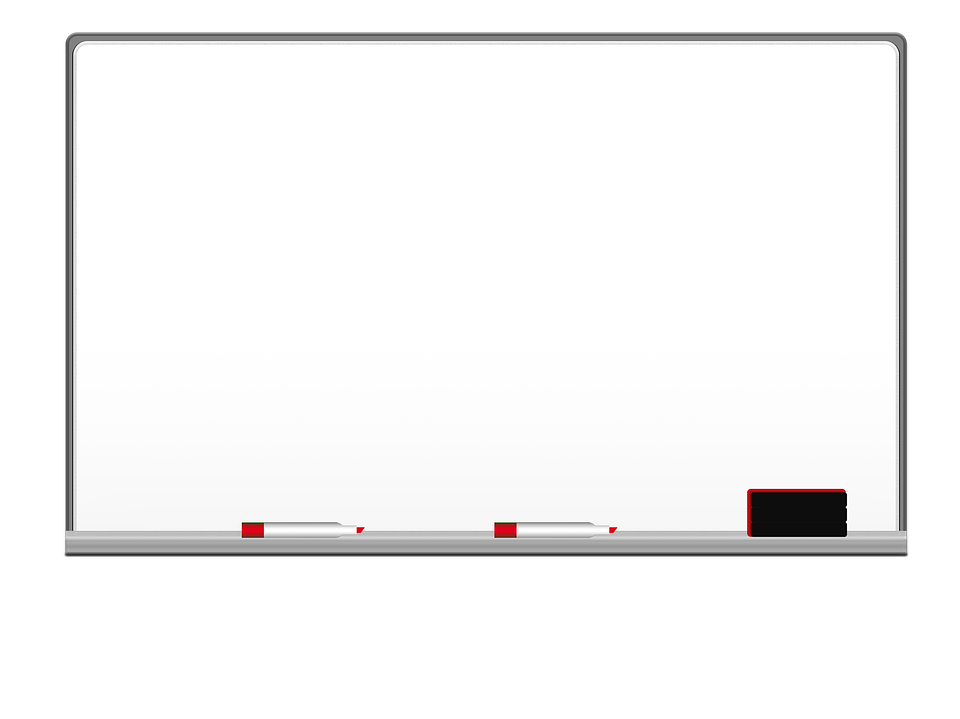 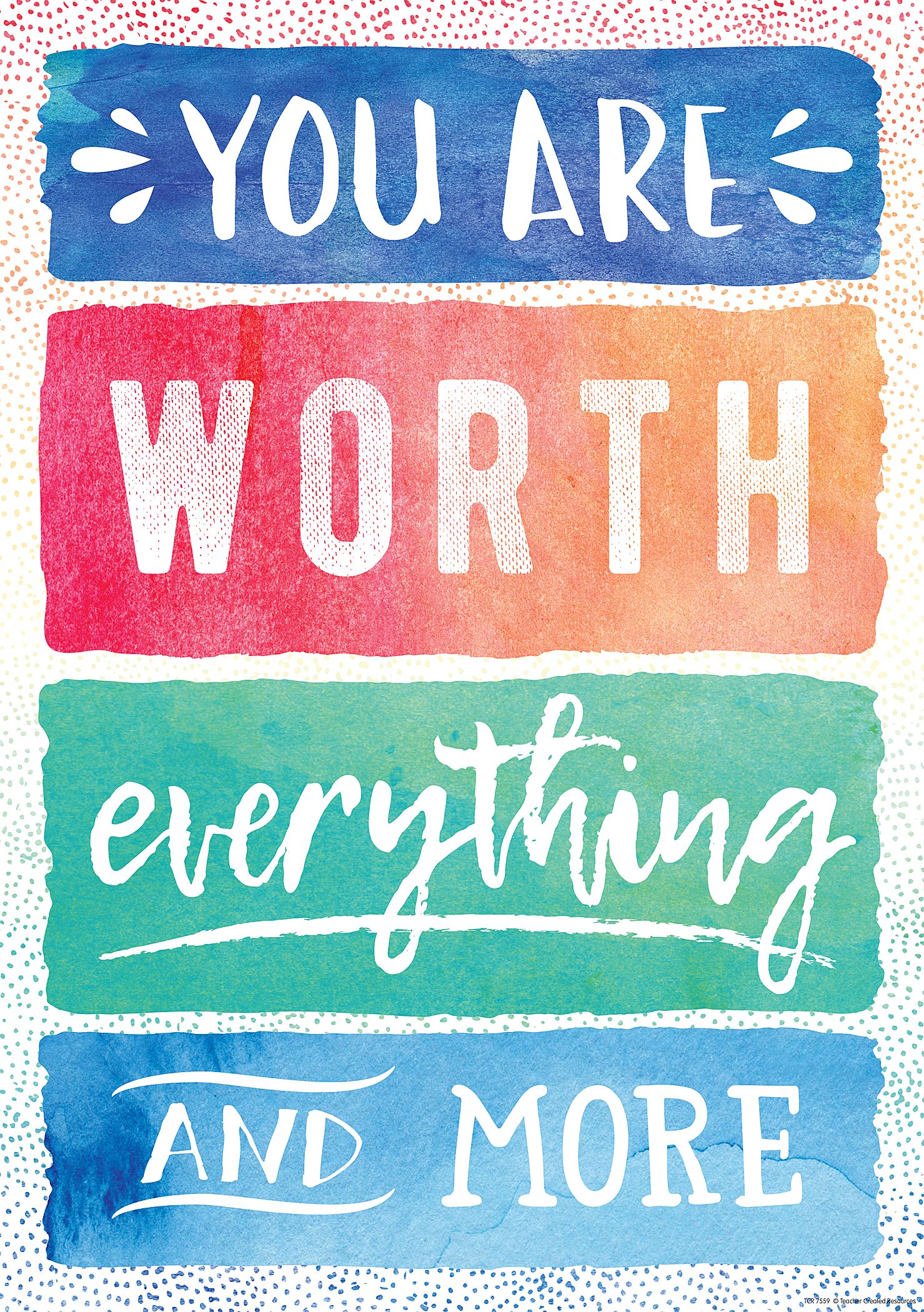 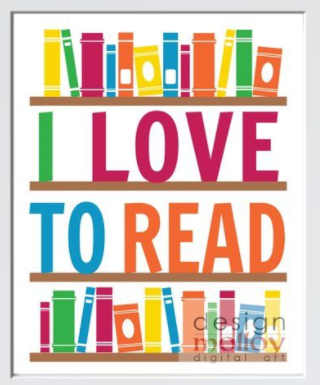 Good Morning Class
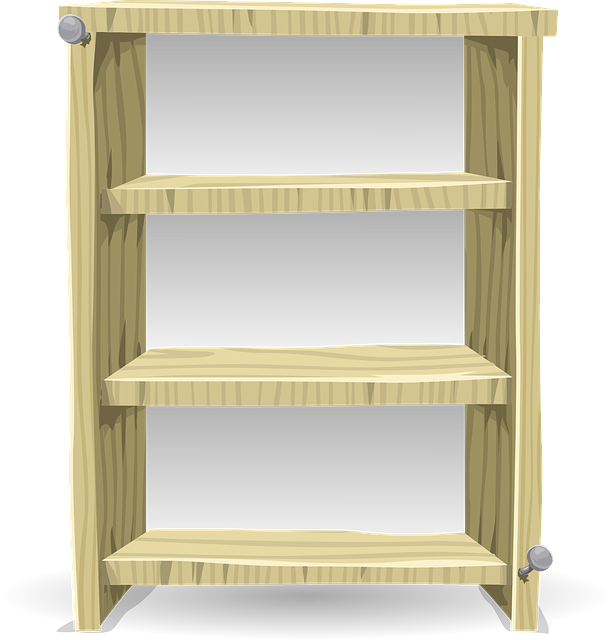 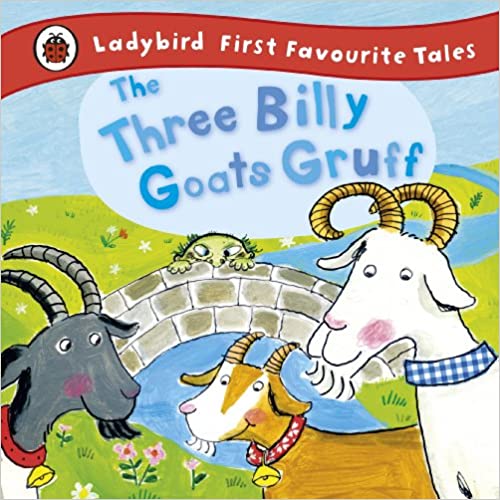 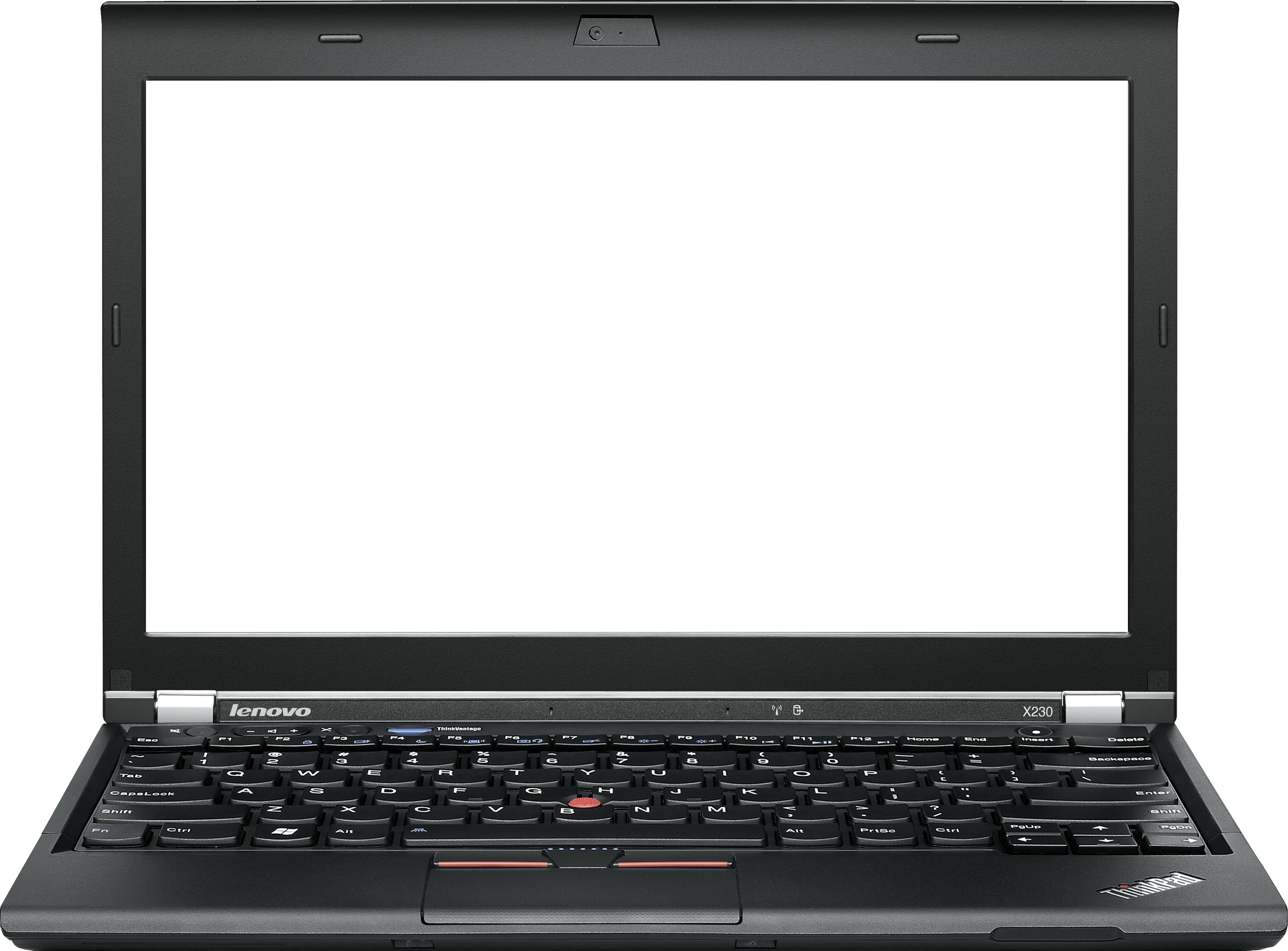 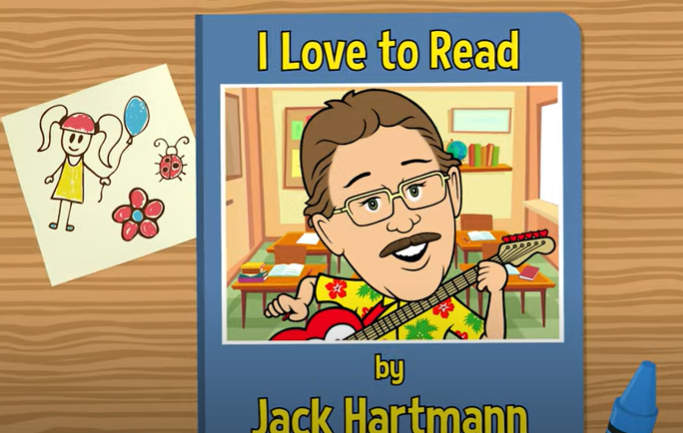 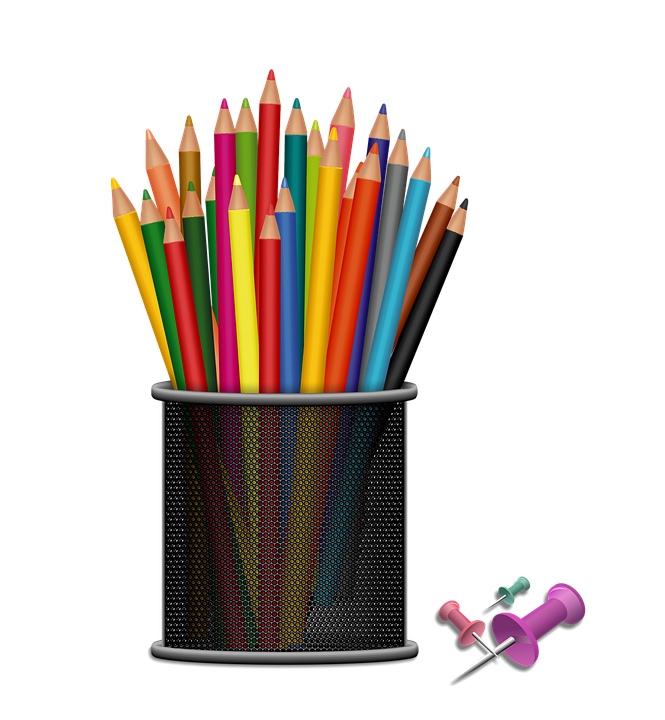 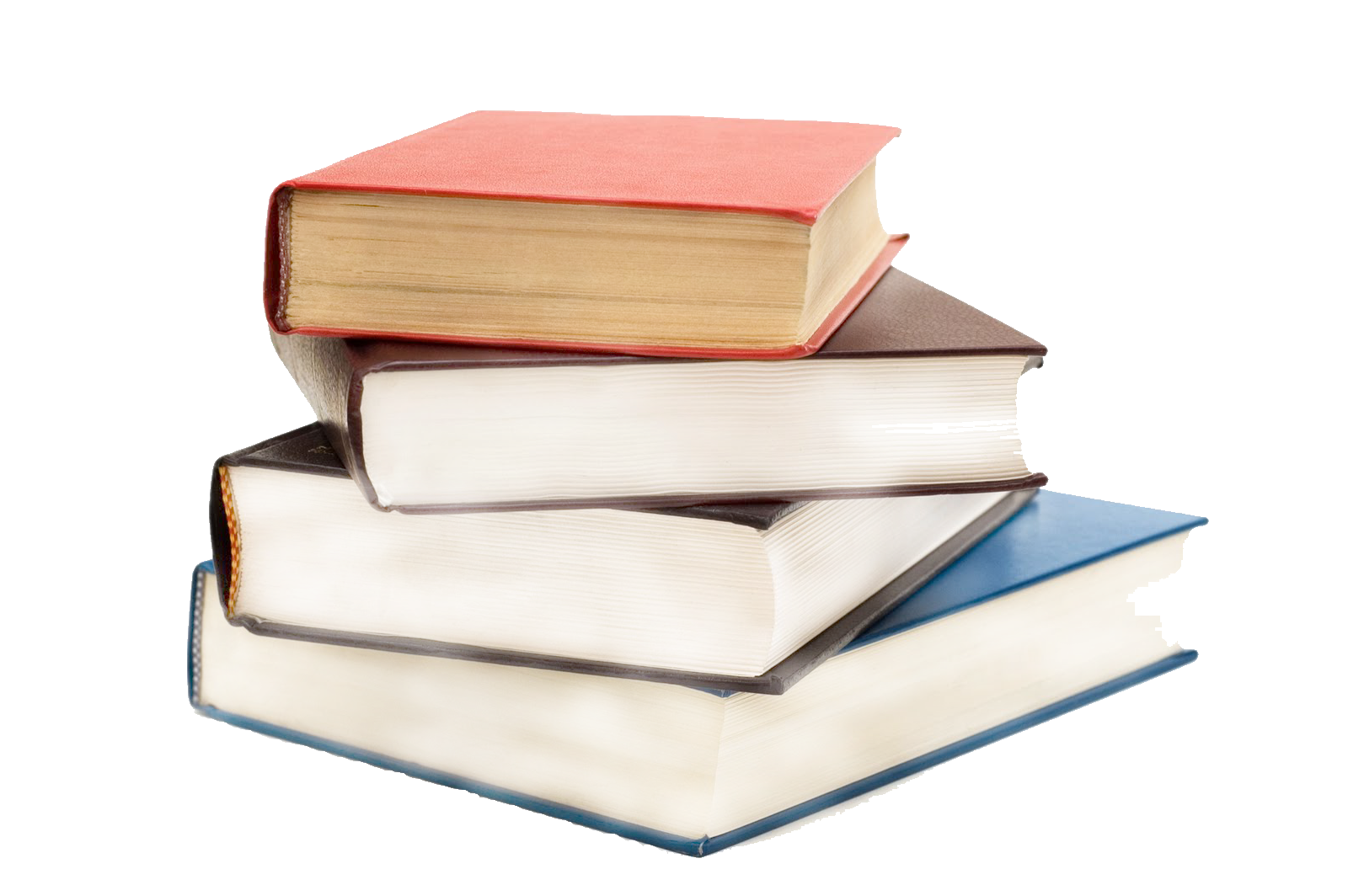 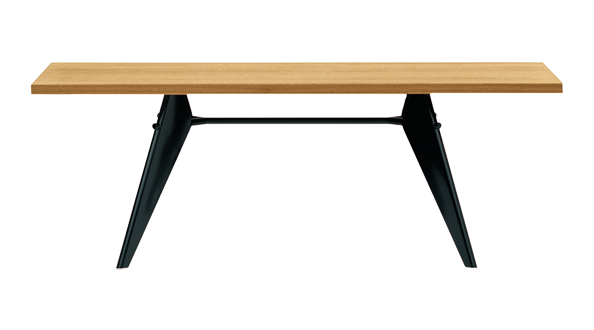 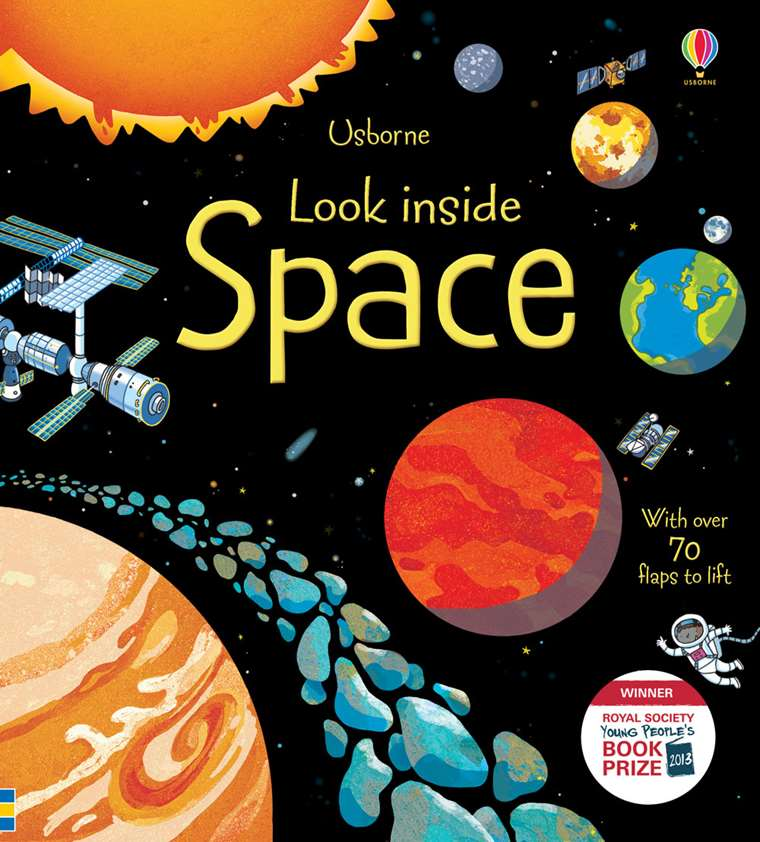 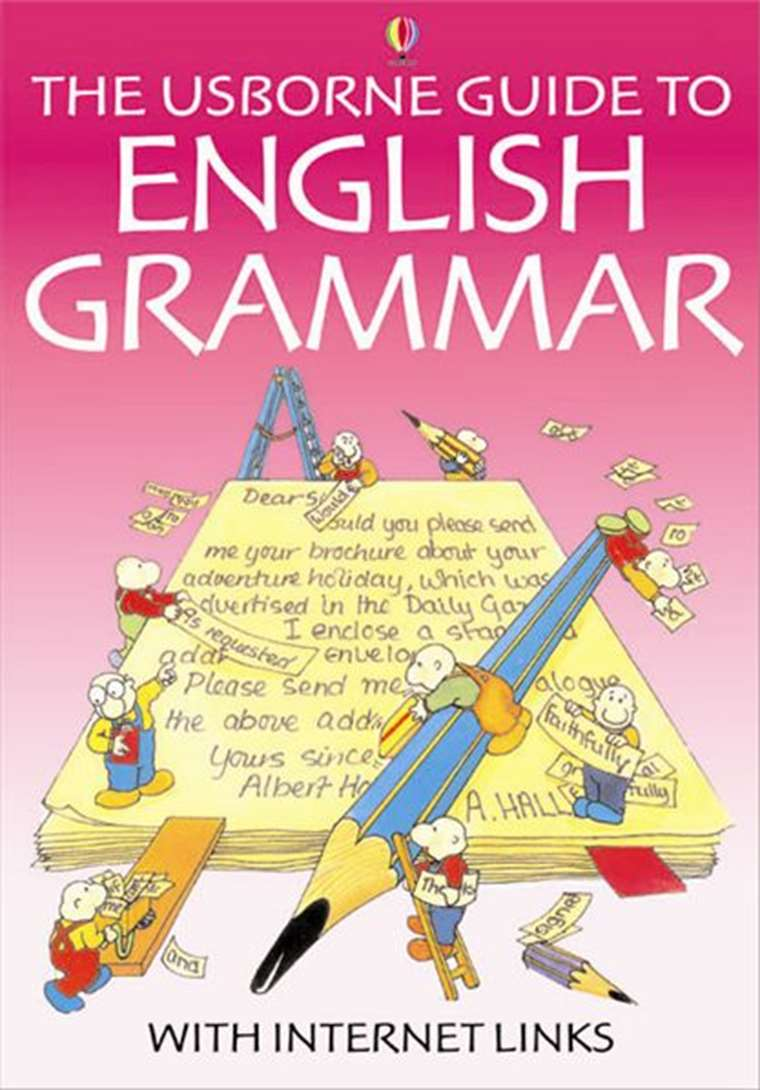 This Photo by Unknown Author is licensed under CC BY-NC
[Speaker Notes: Outline the 3 golden rules]
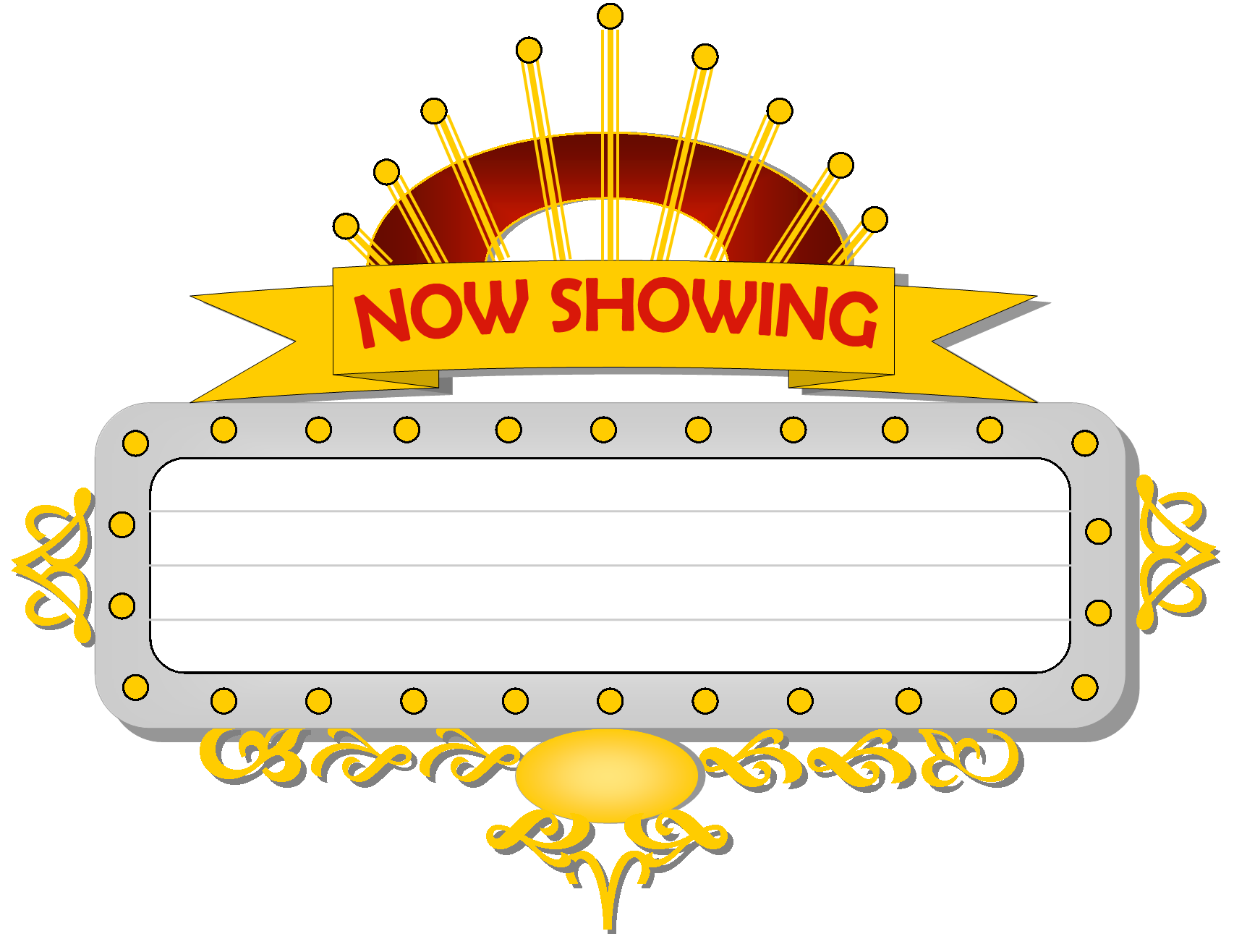 National  Anthem
For your safety & the safety of others
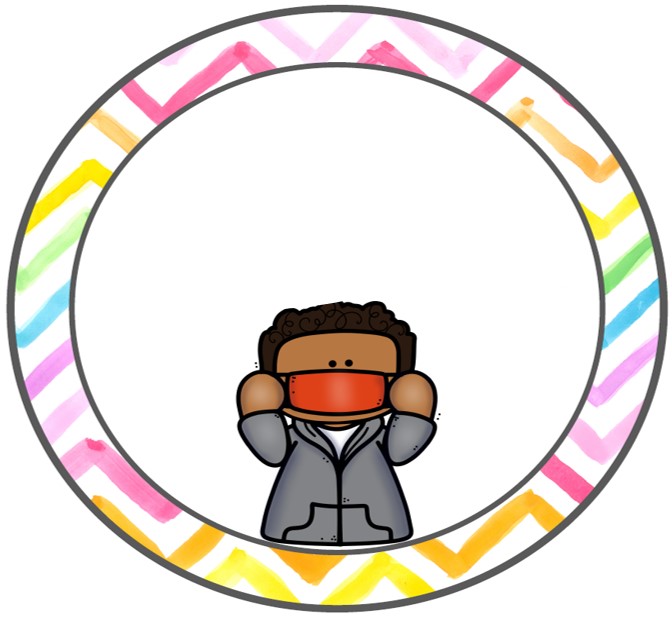 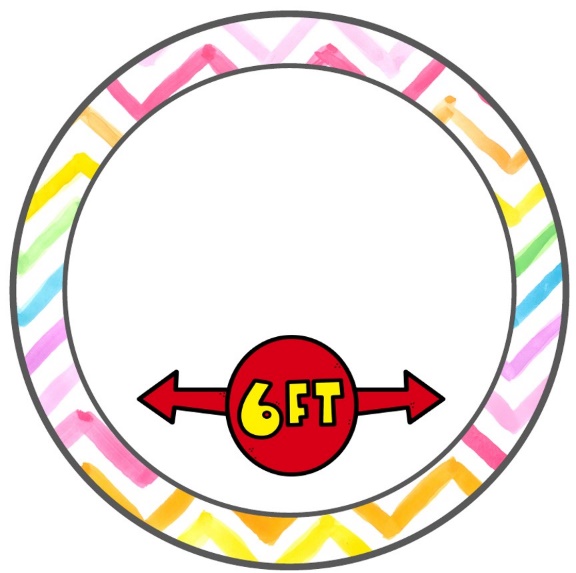 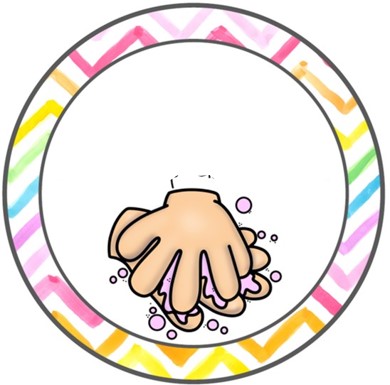 Keep physical distancing
Wear a mask when
 going outside
Wash hands with
 soap and water
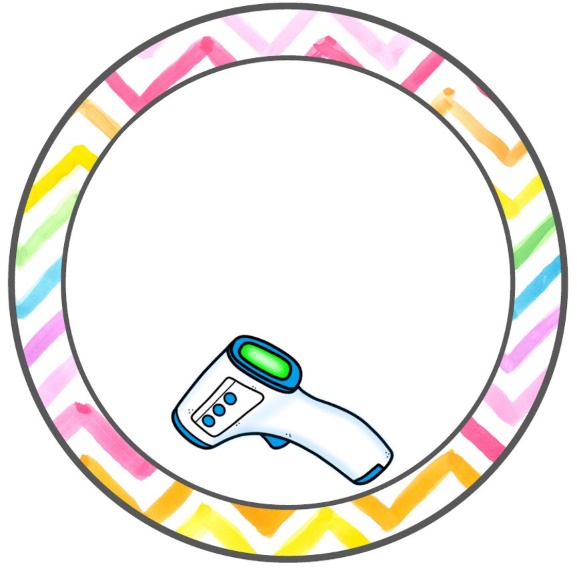 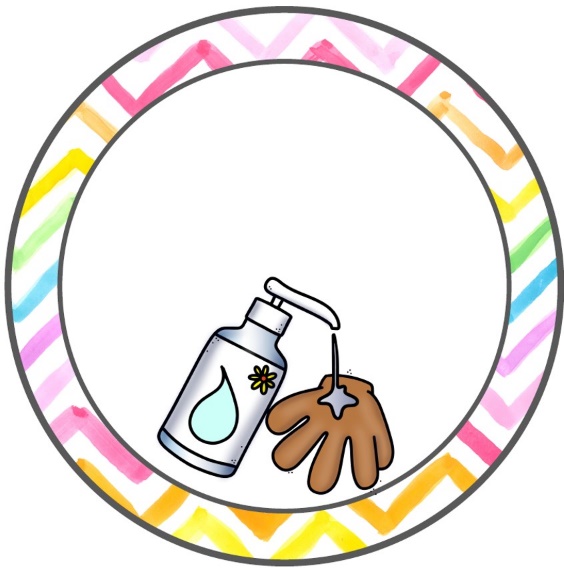 Take your temperature before leaving the house
Use sterilizer
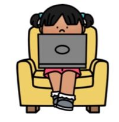 Distance learning and cybersecurity rules
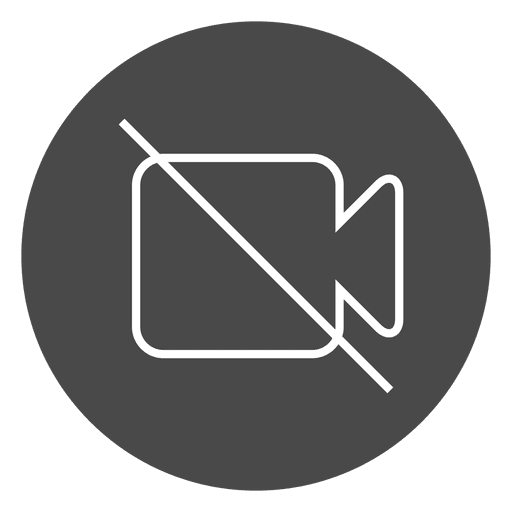 Open the camera when the teacher asks
Wear school uniform
Don’t share account information
Sit in a quiet place
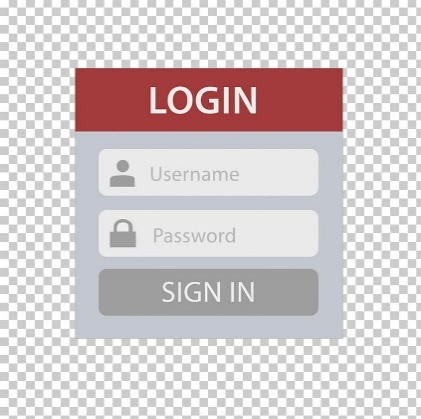 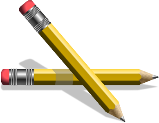 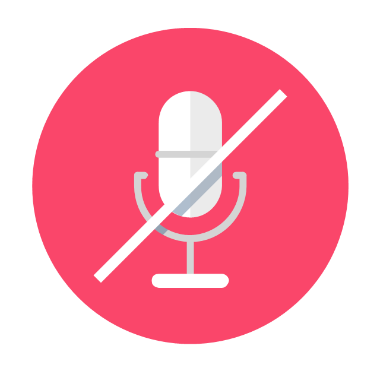 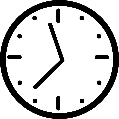 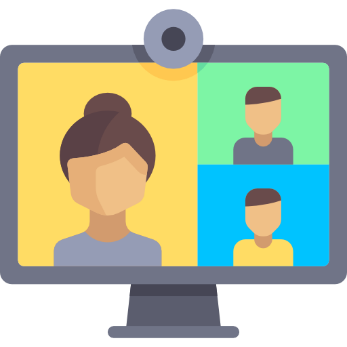 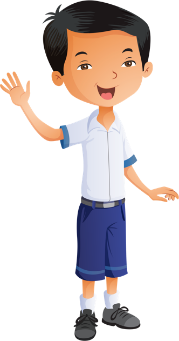 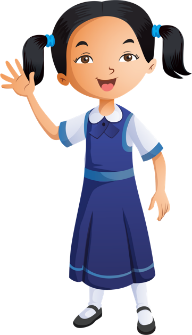 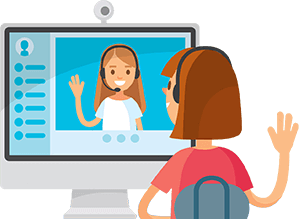 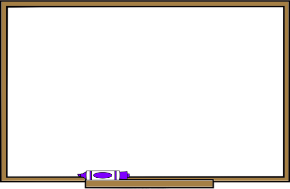 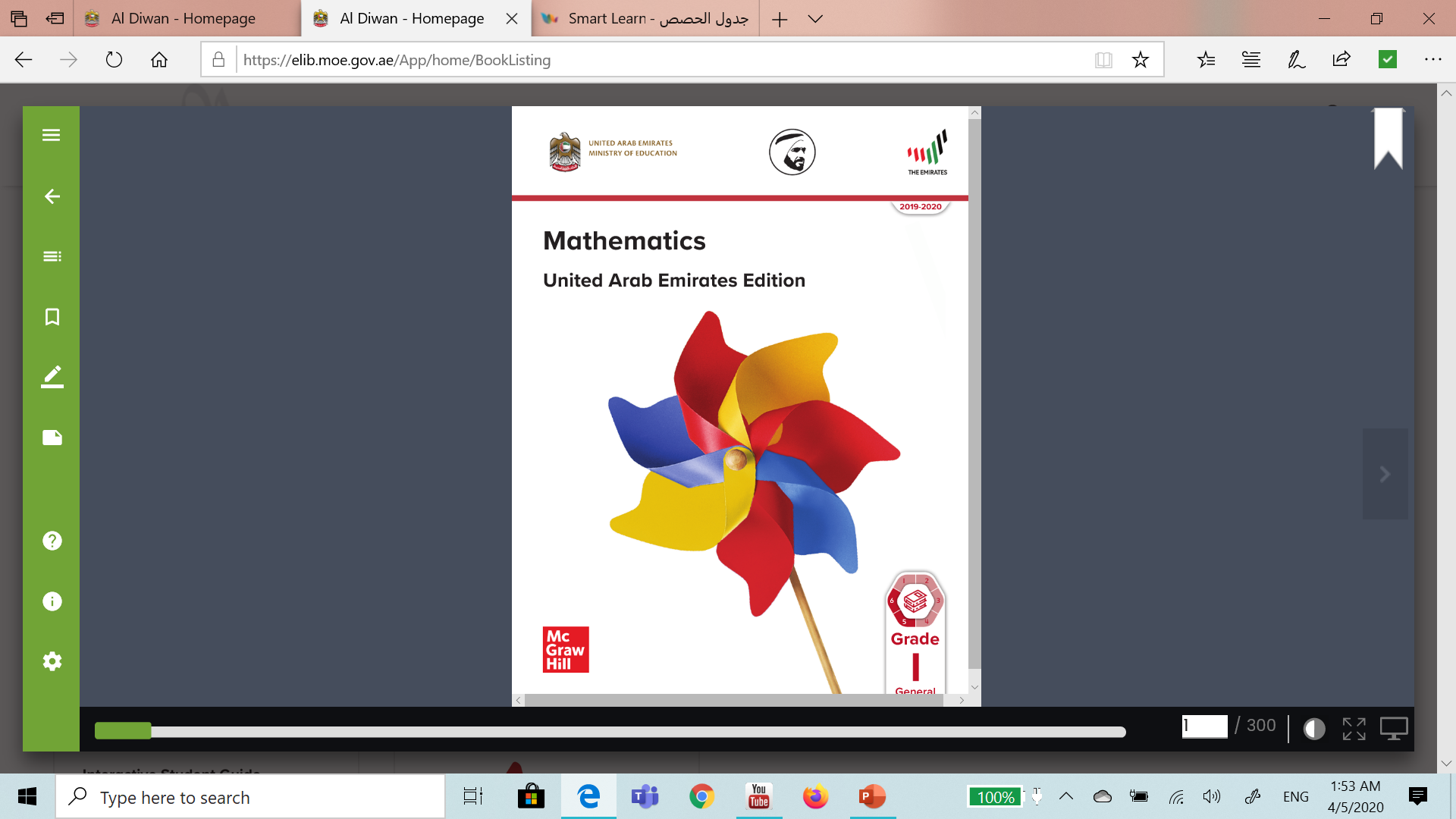 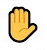 Be ready and on time
Stay on mute & raise your hand to take part
Prepare books and school supplies
Please do not interrupt anyone
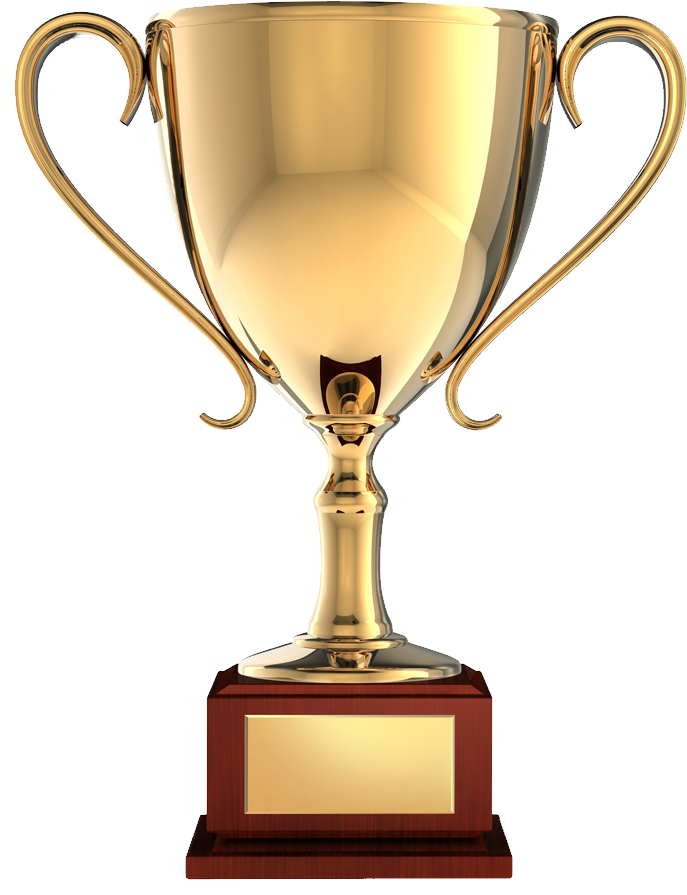 3 stars
Distance Learning: Week 1
At the end of the week, I will choose 3 children based on: 
Attendance
Participation in lesson
Completed work in books
Completed work on LMS
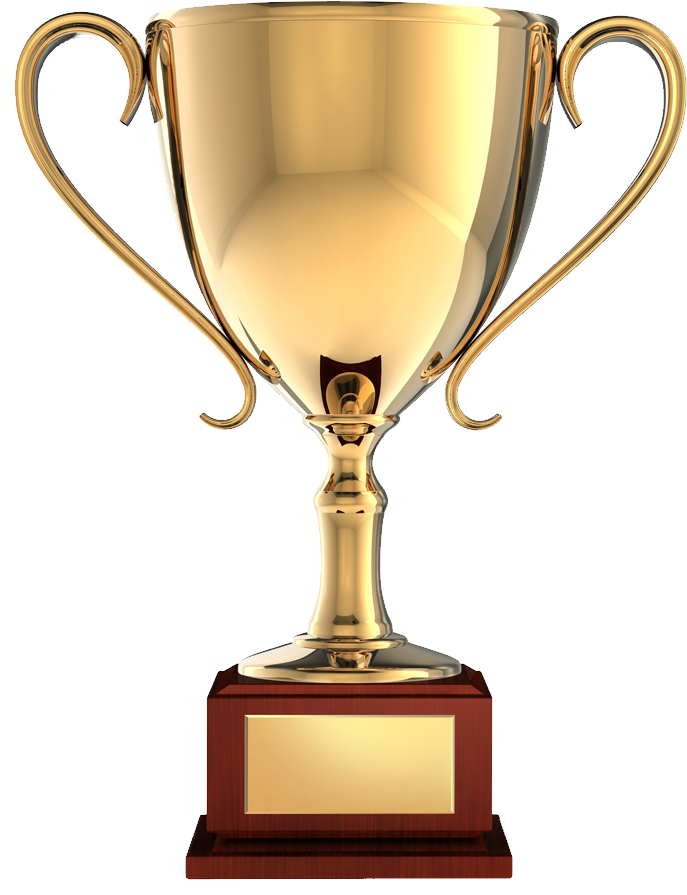 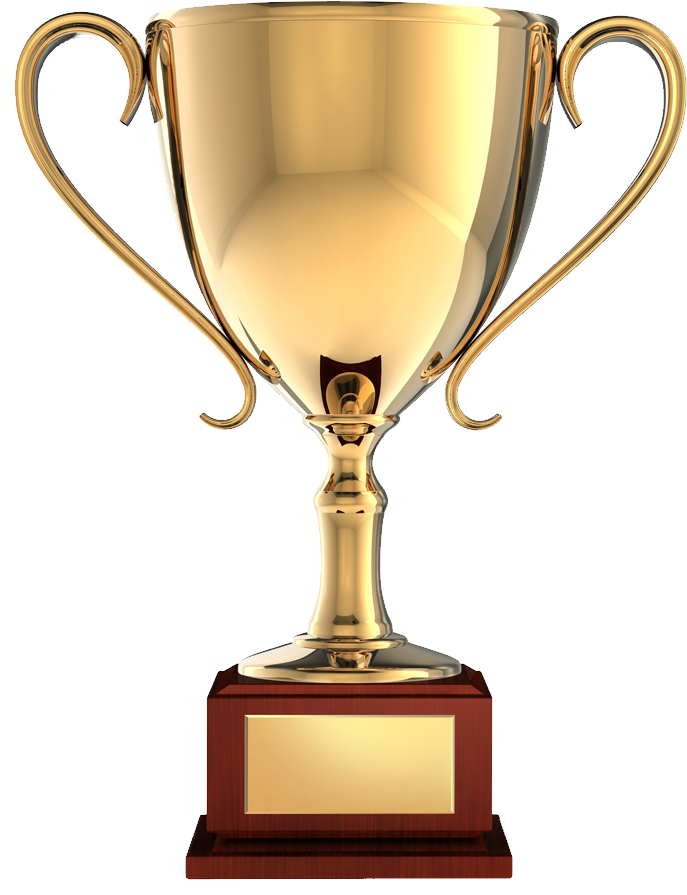 Starter
PHONICS
New Sound
Green Words
Red Words
Starter
GRAMMAR
We use a capital letter to begin a sentence.
there were trees and bees in the farm.
Reading
Practice
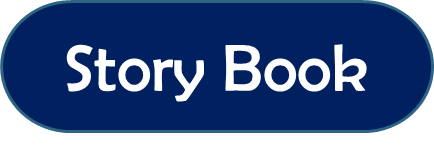 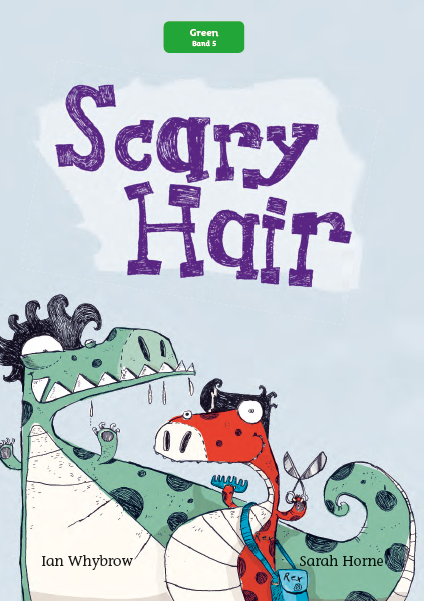 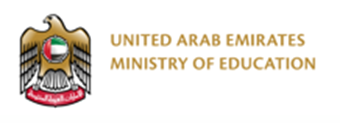 Term 2 – Week 2
Access Book 4
Week commencing 10th January 2021
lesson 3
Dinosaur footprints
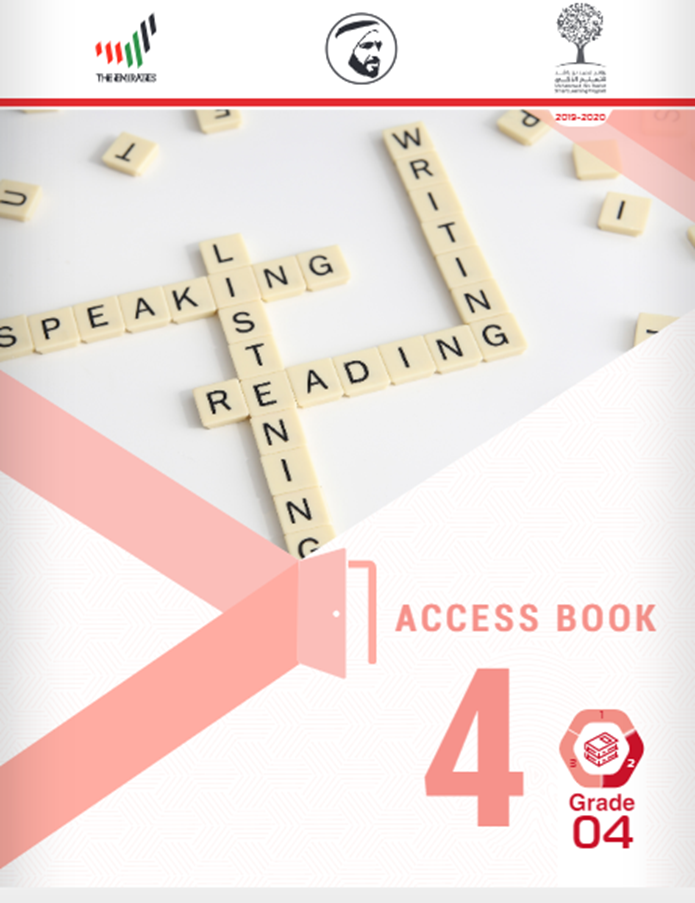 Pages 13 and 14
Lesson Objectives
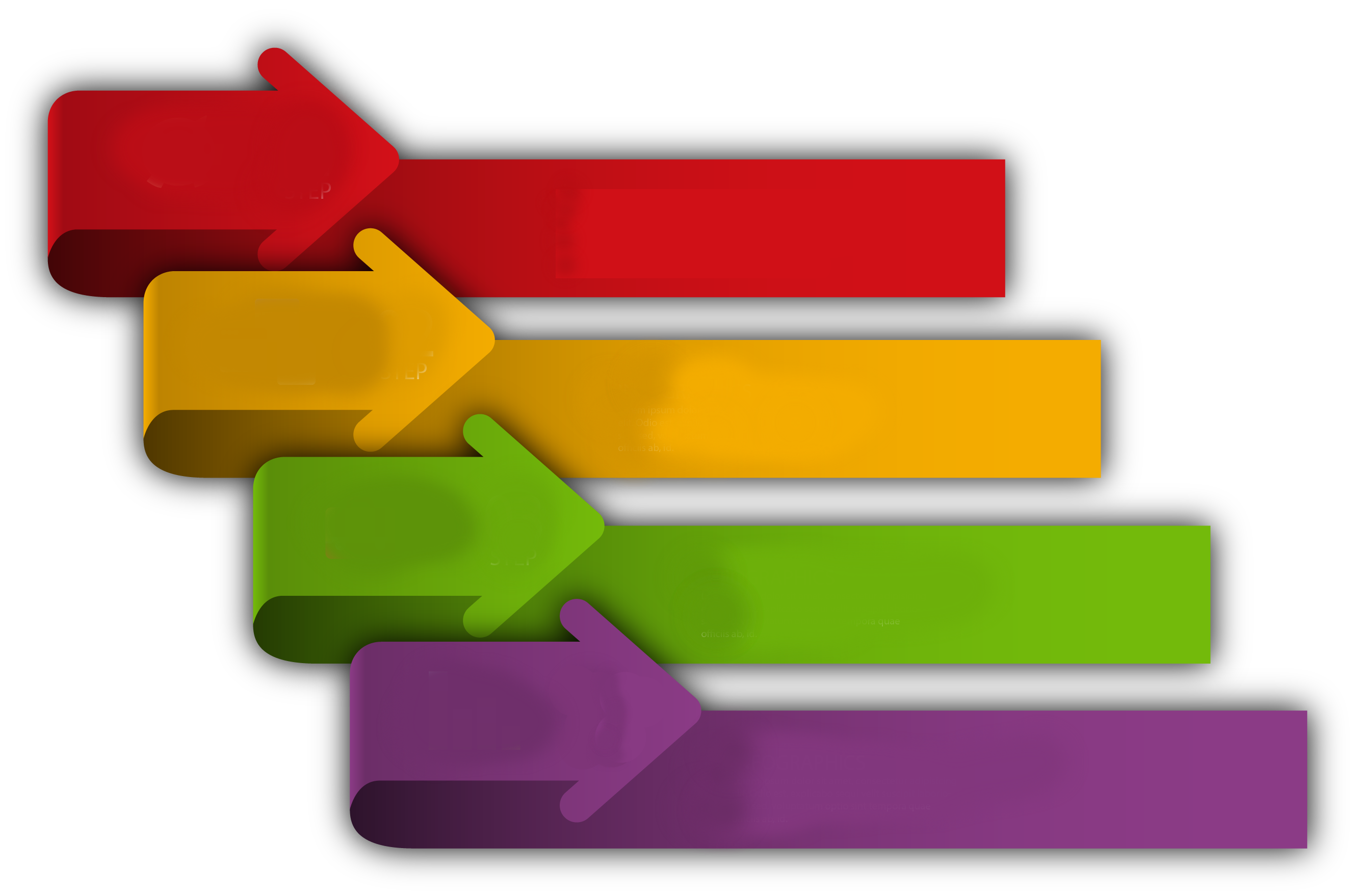 LISTENING
Listen to a scientist talk about her week.
SPEAKING
To talk about what you did last week.
READING
To read about the life of a scientist.
WRITING
To write sentences in the past tense.
Video
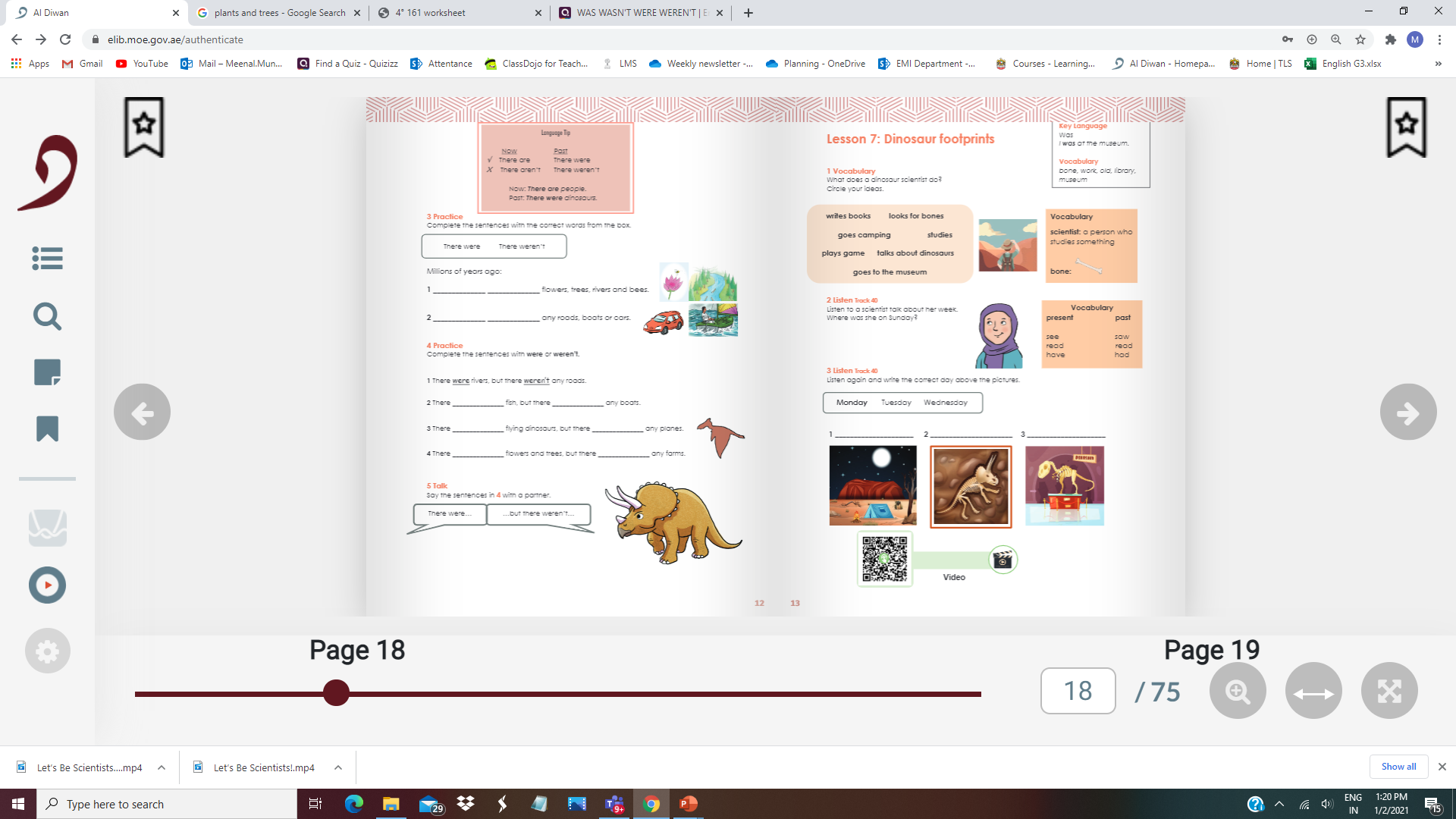 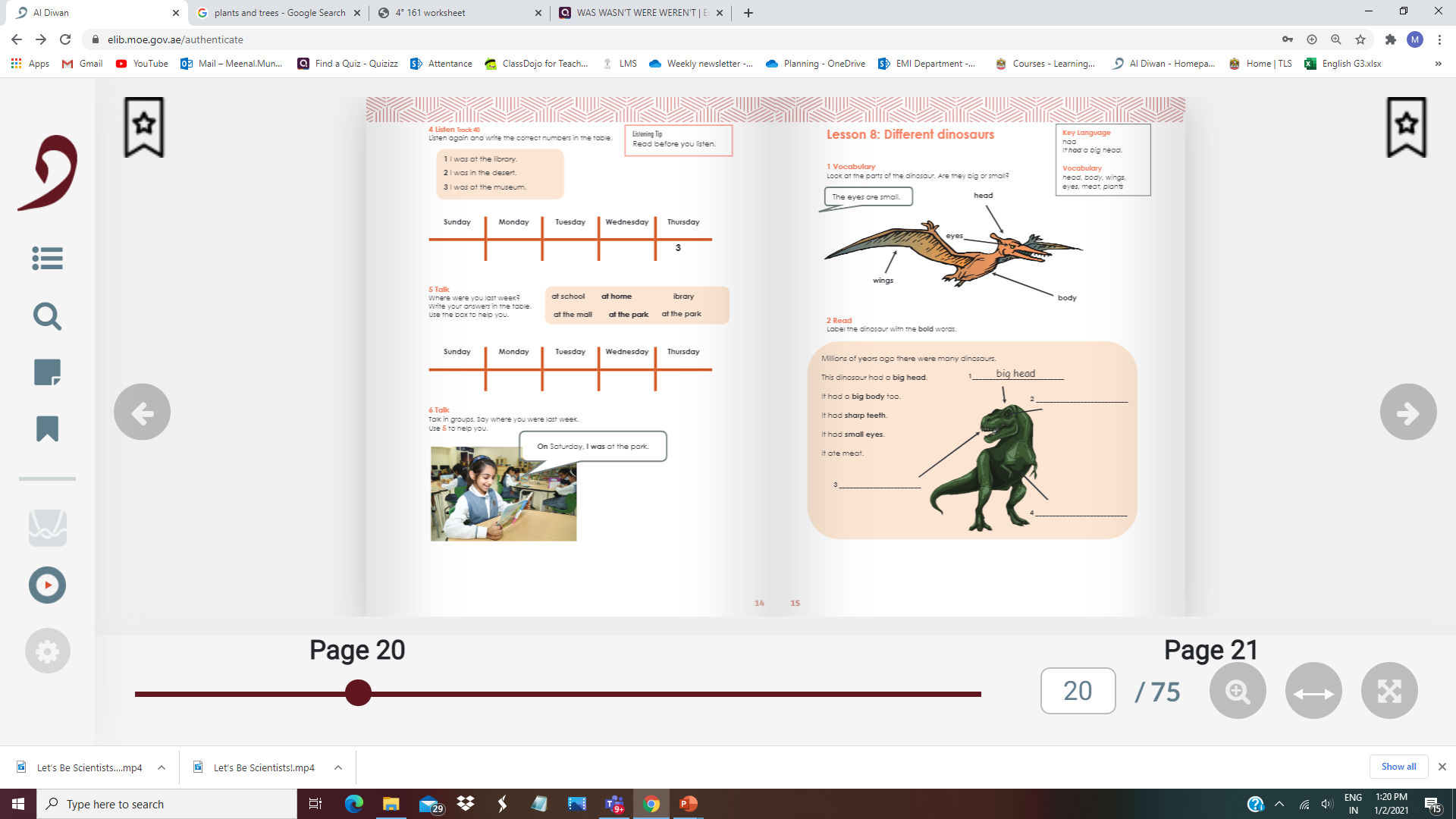 Pages 13 and 14
New Words
bone
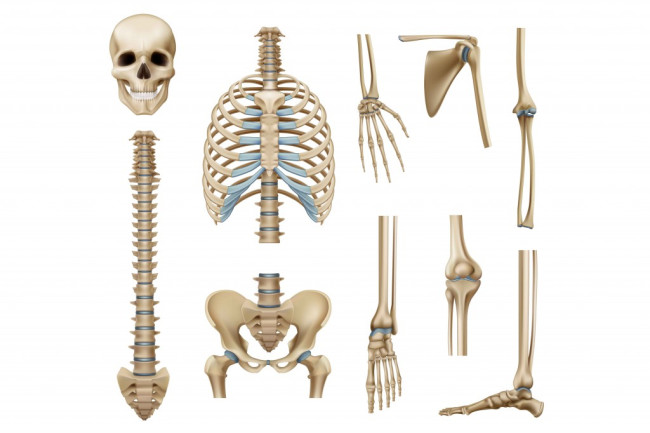 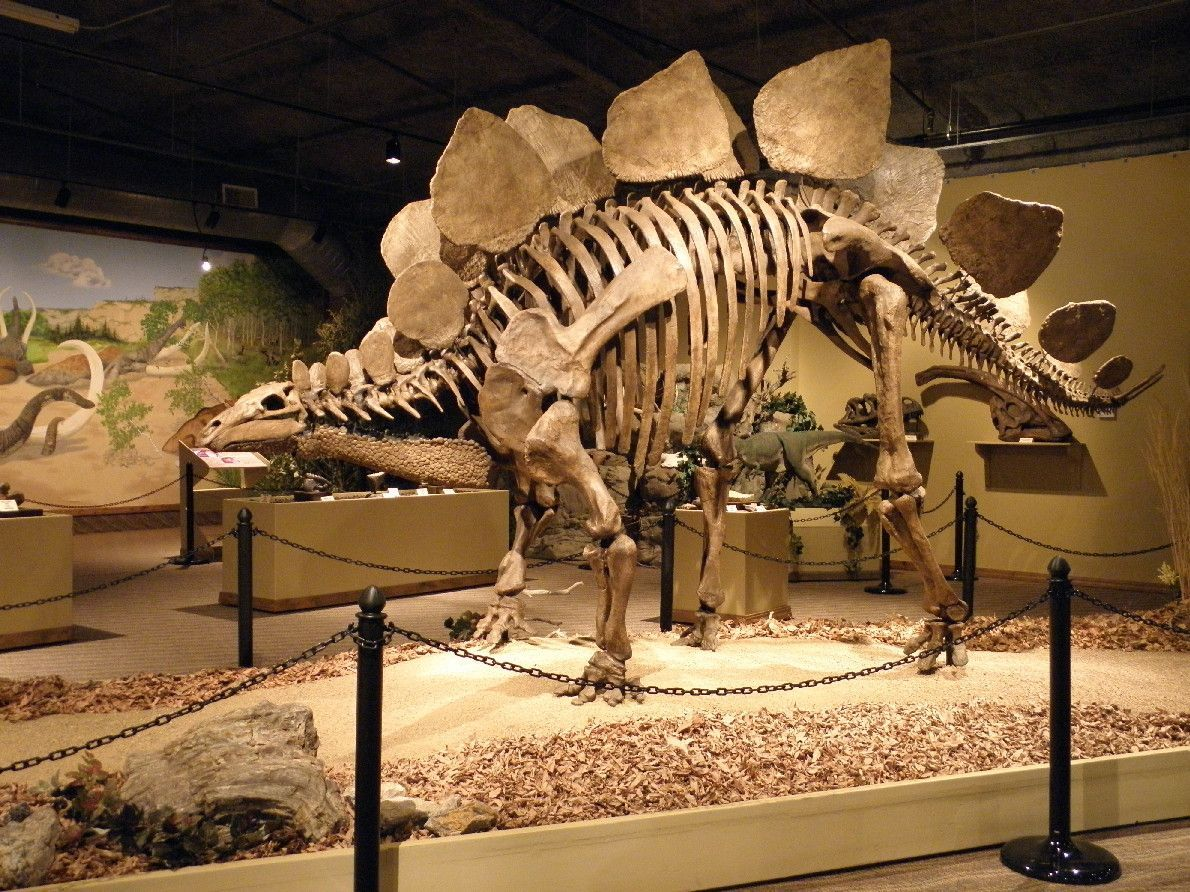 New Words
library
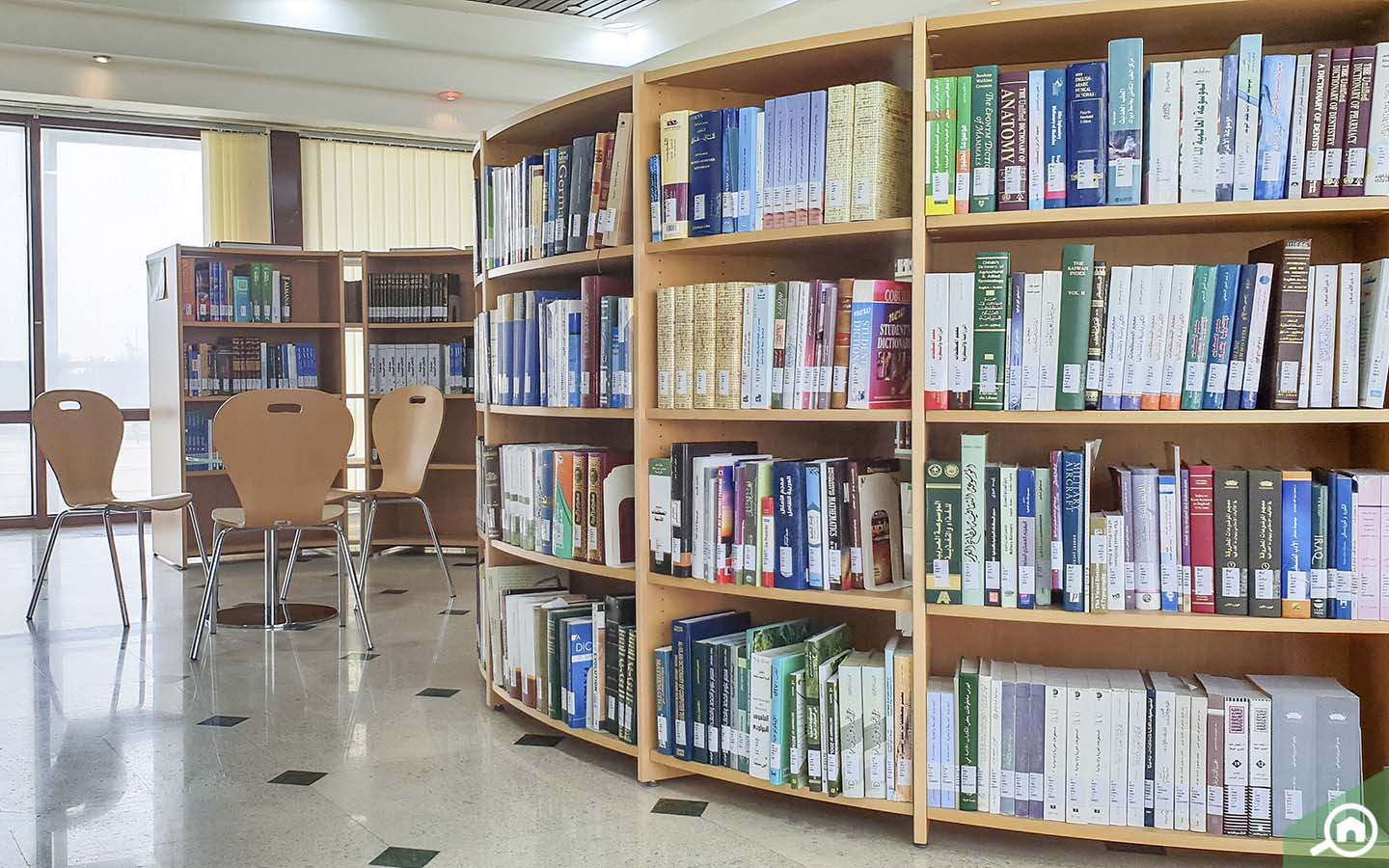 New Words
museum
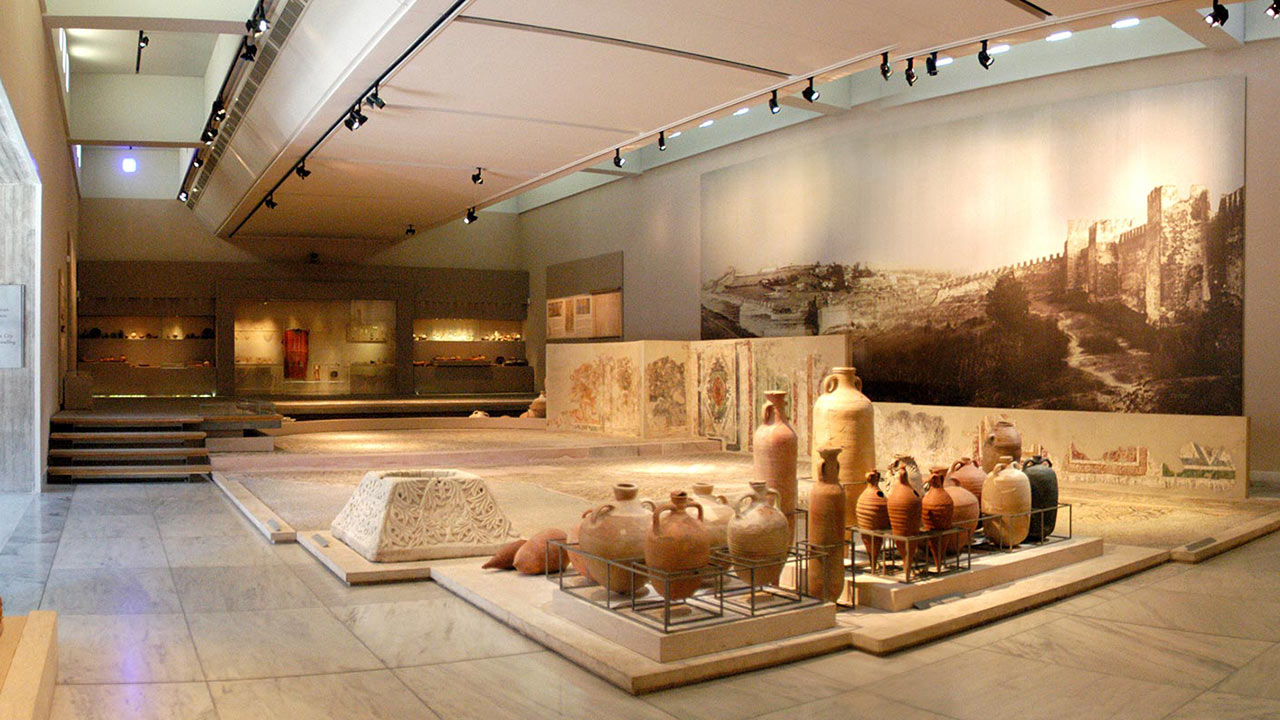 New Words
scientist
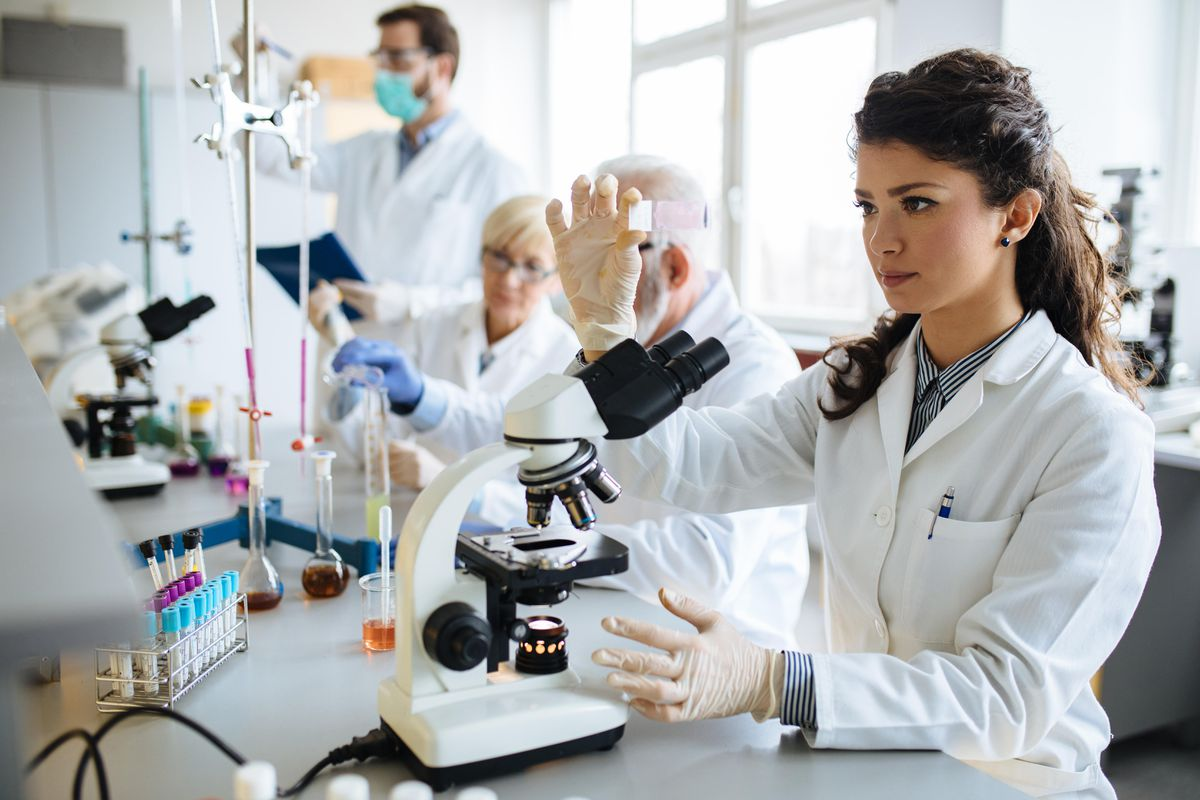 New Words
old
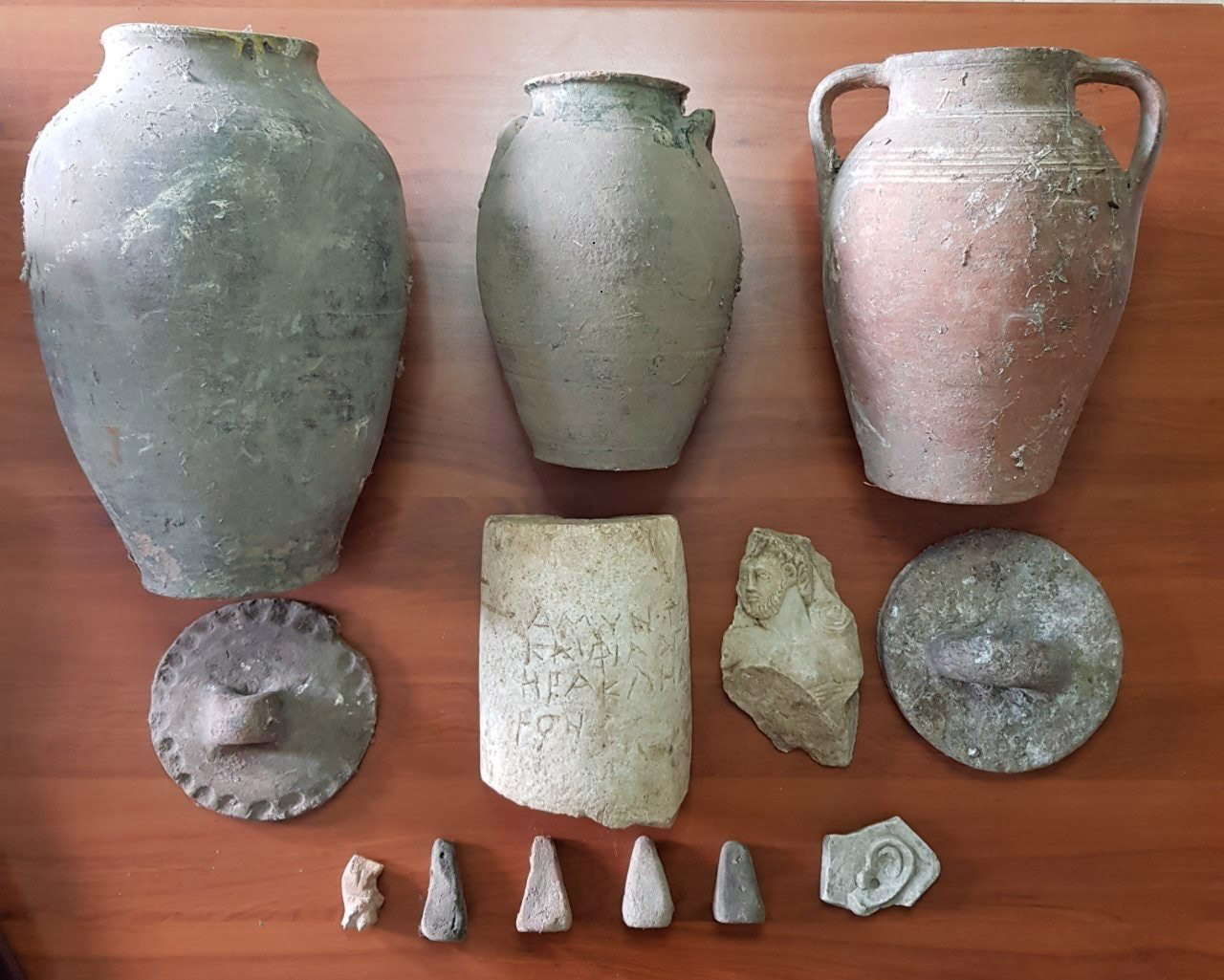 Pages 11 and 12
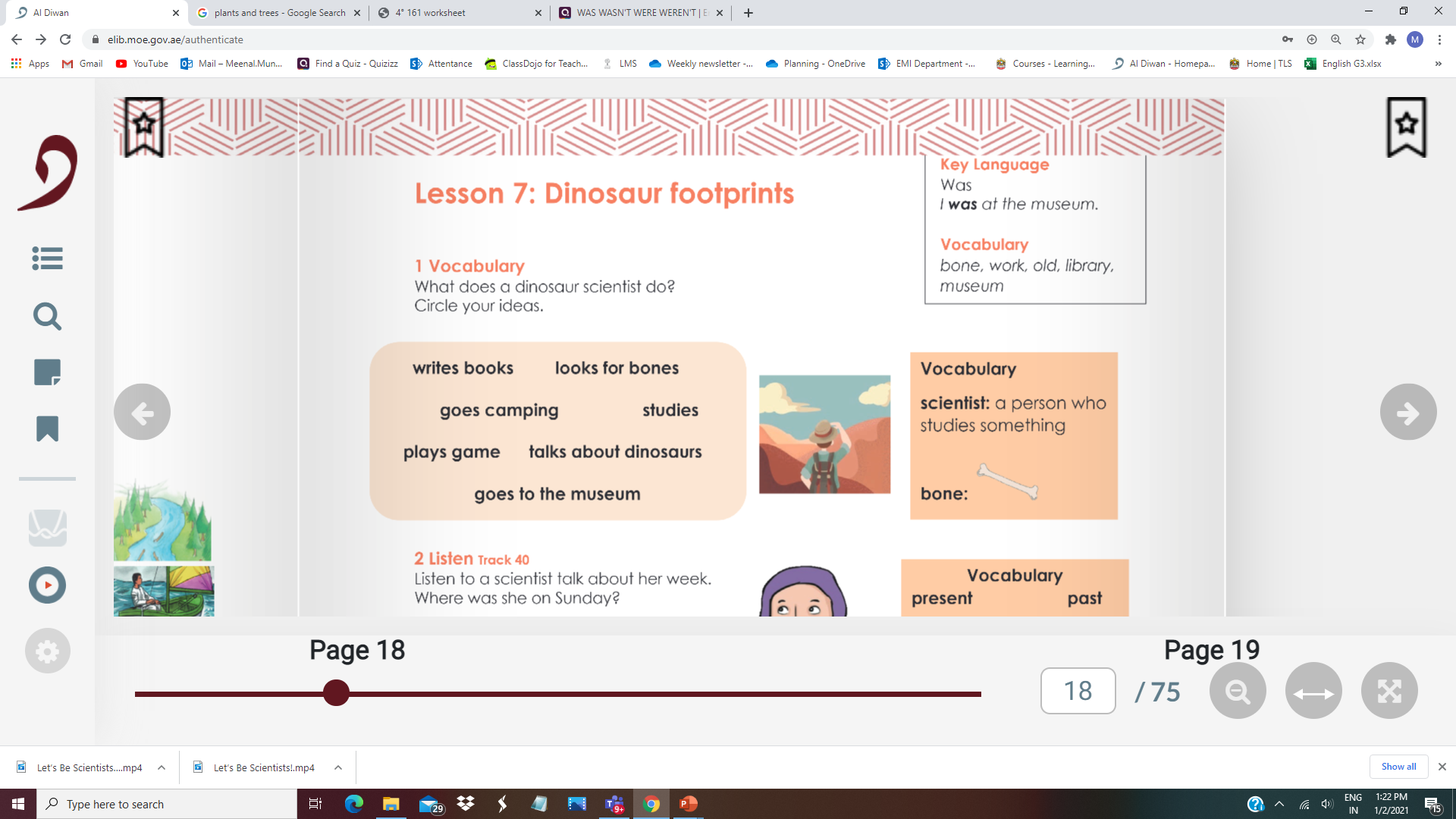 Pages 11 and 12
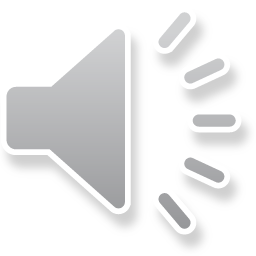 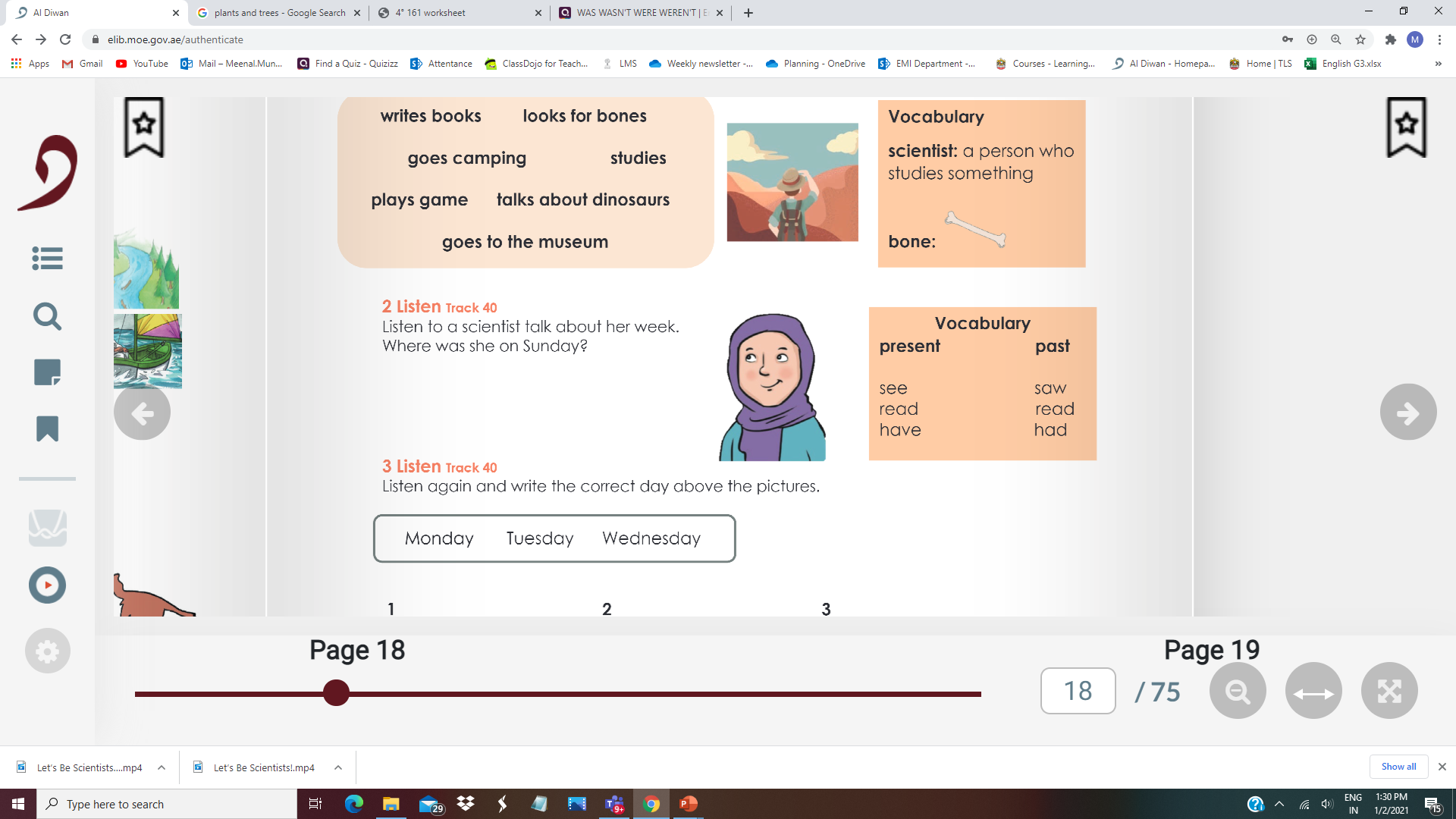 Pages 11 and 12
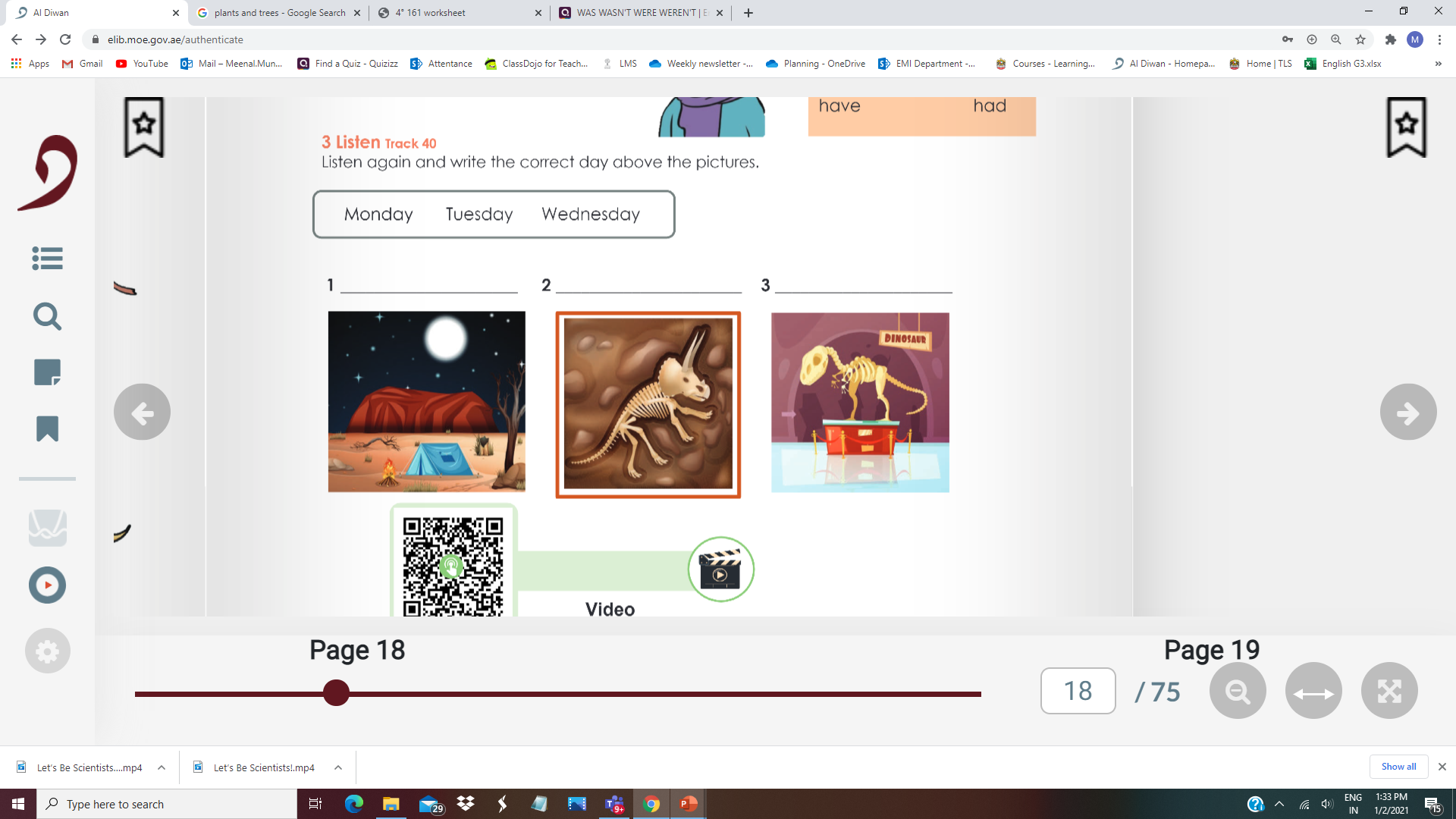 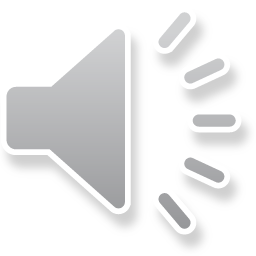 Wednesday
Tuesday
Monday
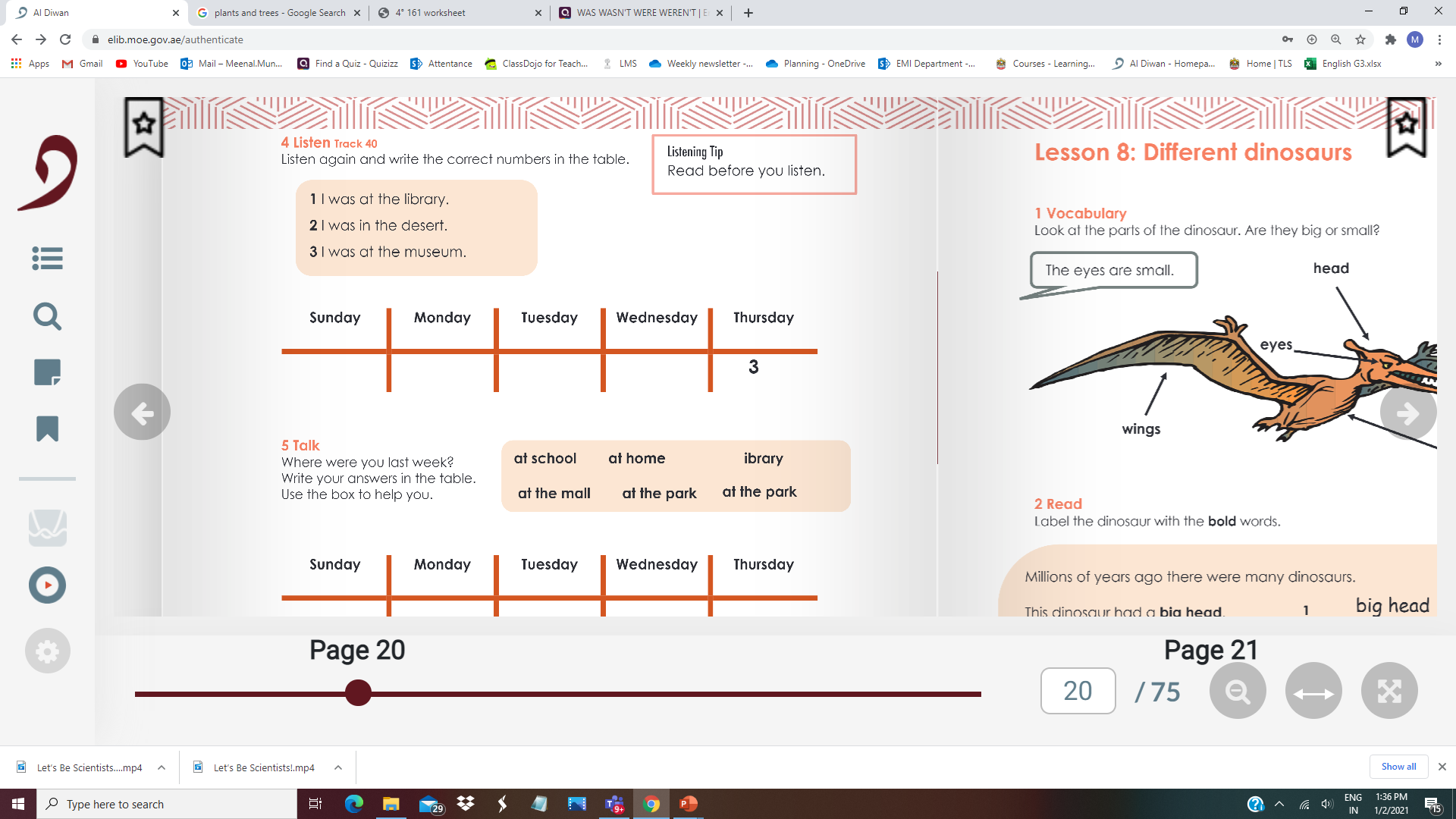 Pages 11 and 12
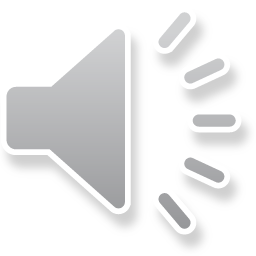 2
3
1
2
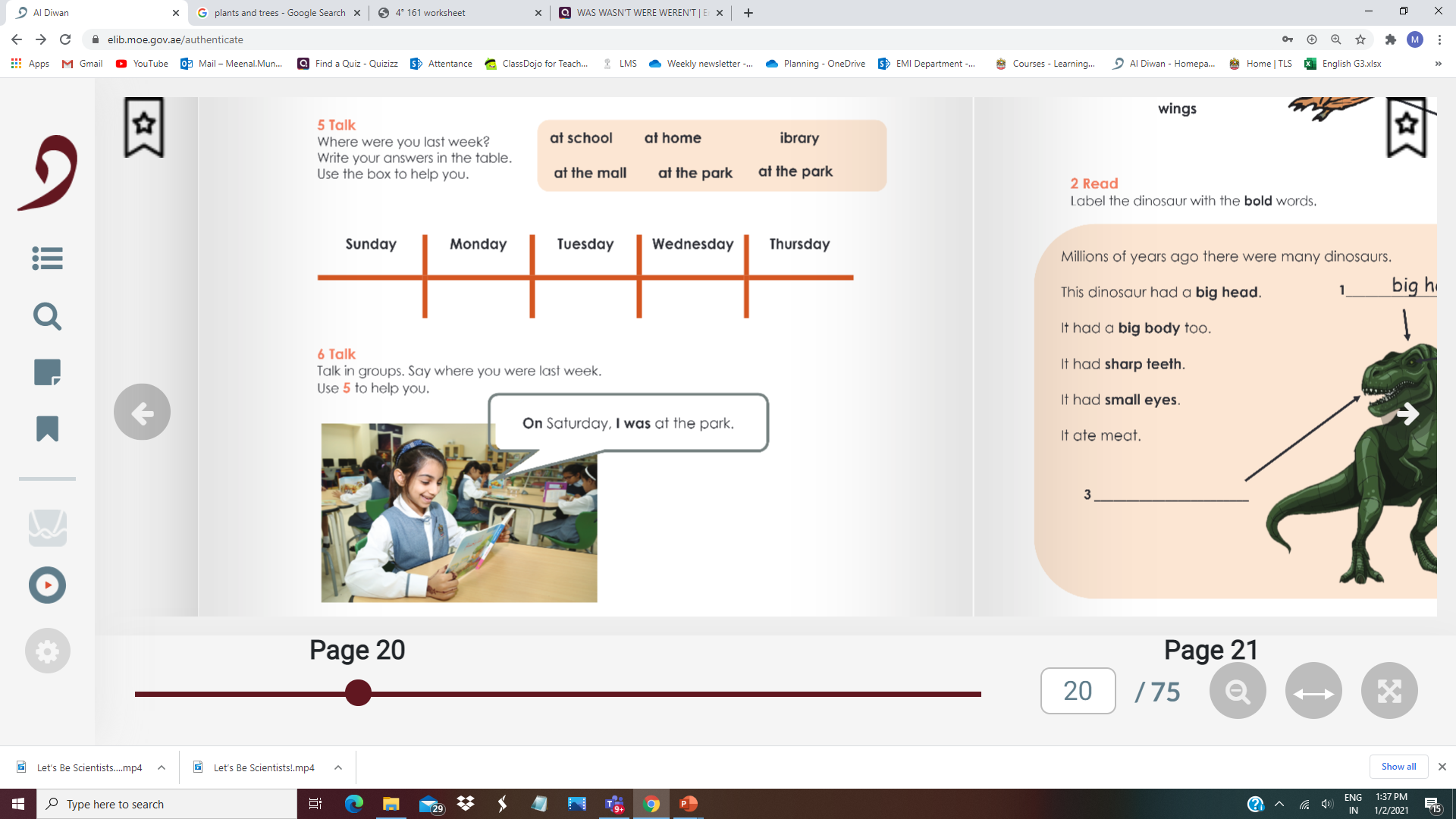 Pages 11 and 12
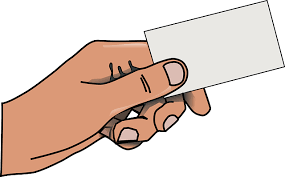 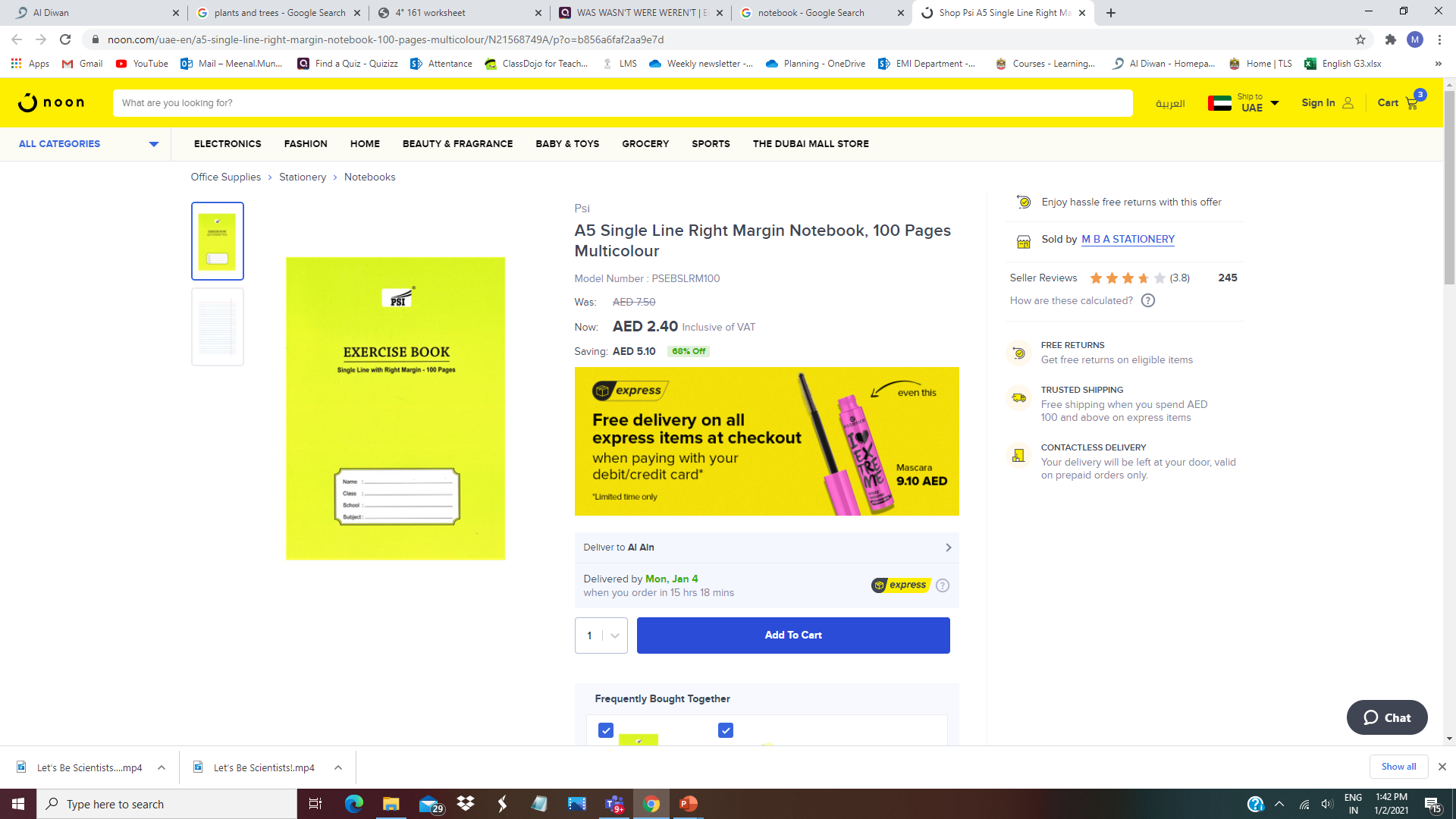 Exit ticket
Write three sentences about what you did last week.
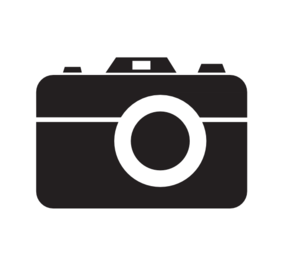 Microsoft Teams
Take a picture!


Take a picture of today’s work in your books and upload it on Microsoft Teams.
Week 2
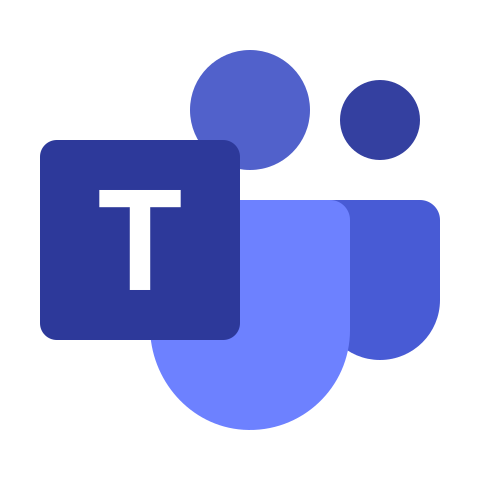 Please go to LMS
https://lms.moe.gov.ae/
You will find 
Week 2 Term 2 Activities
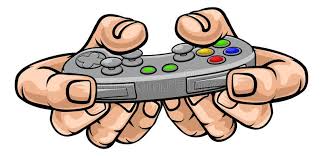 Level 1: Easy
https://wordwall.net/play/904/445/324426
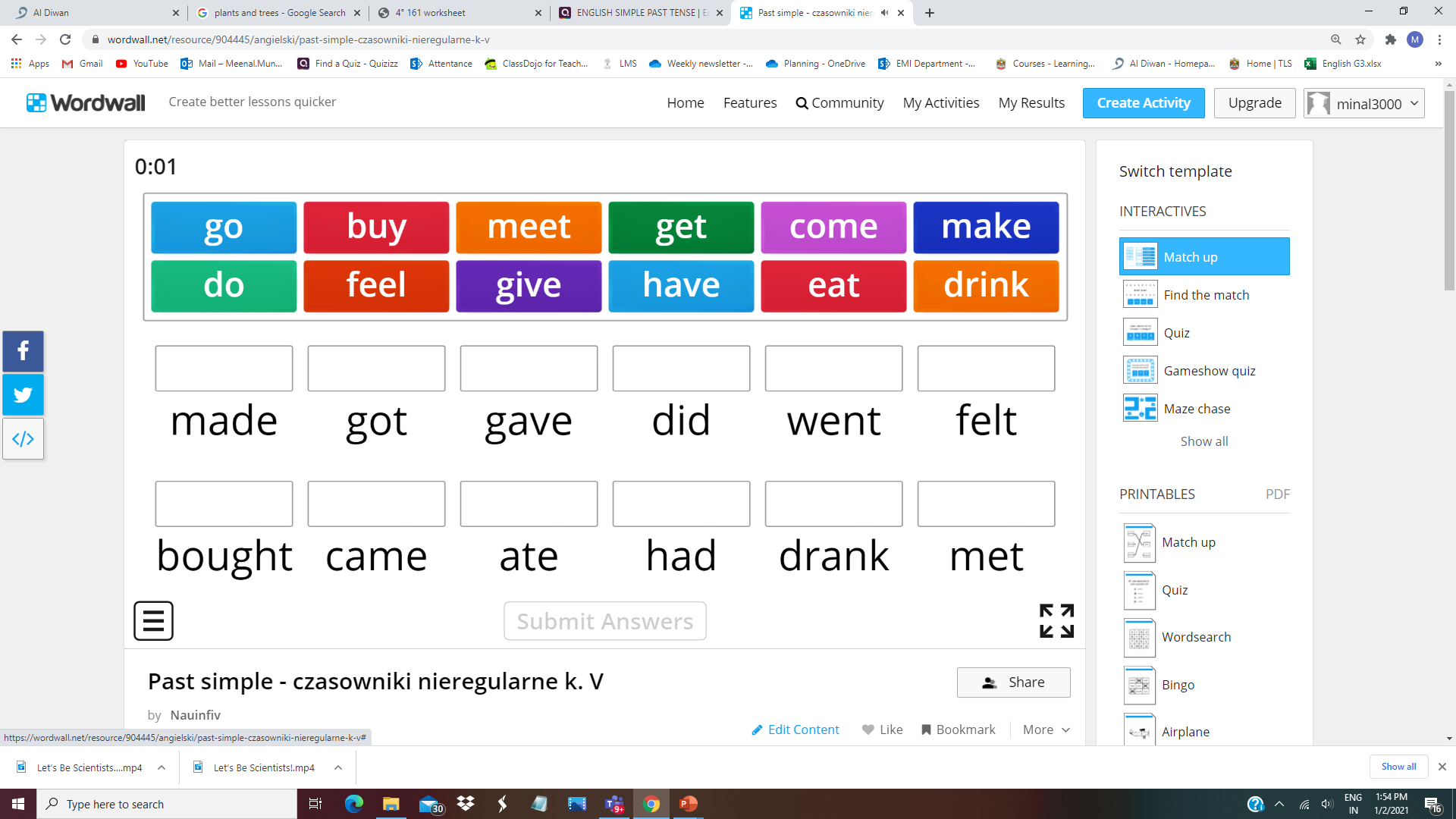 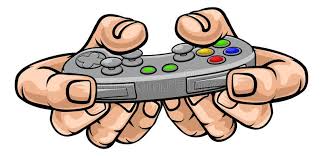 Level 2: Medium
https://quizizz.com/admin/quiz/5f7bf9a6d8efba001b75b938/english-what-did-you-do-last-week
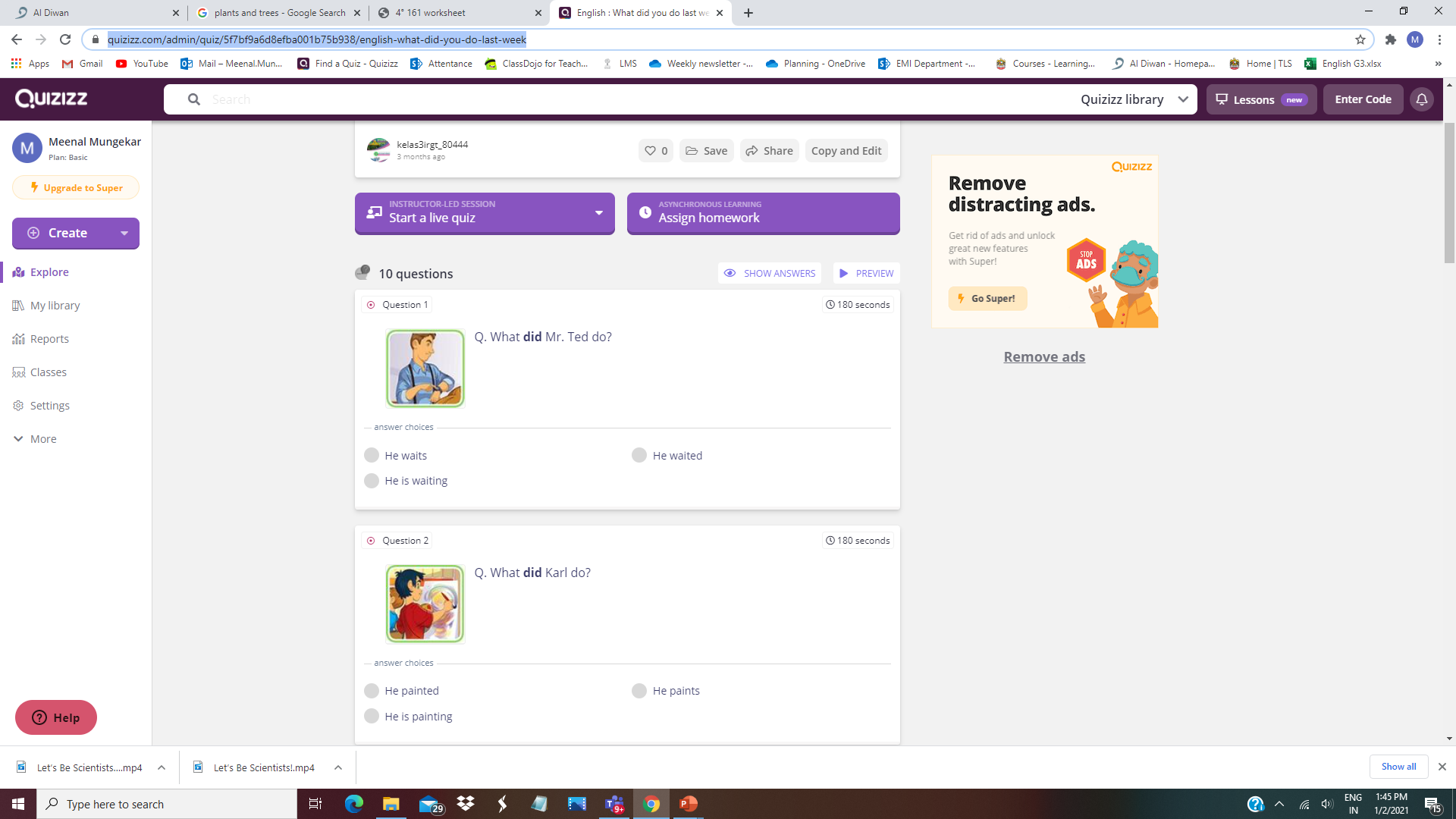 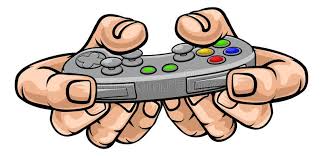 Level 3: Hard
https://quizizz.com/admin/quiz/5e02da1eee9c0e001b67e90b/english-simple-past-tense
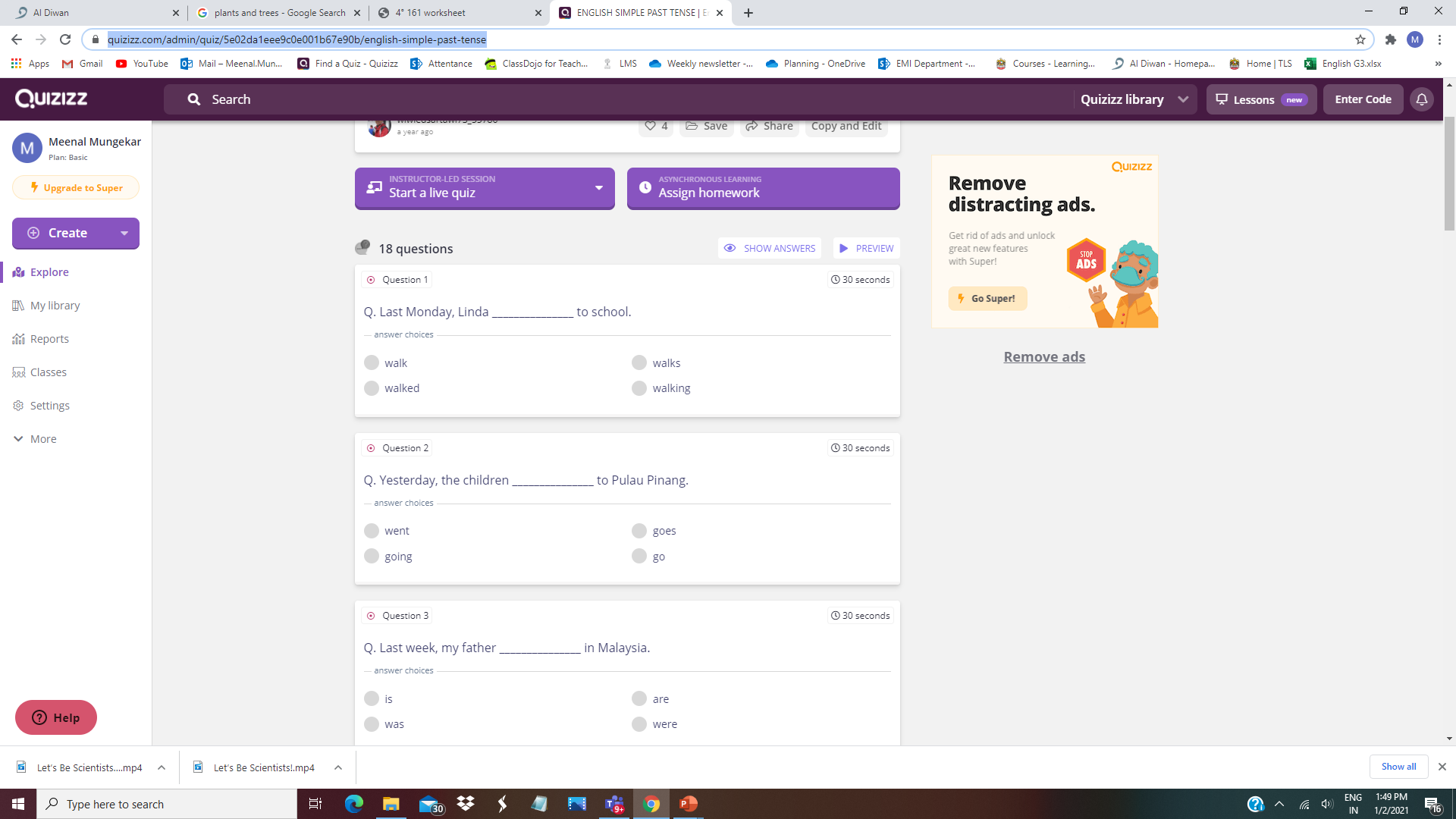 Self - Assess
How do you feel about today’s lesson?
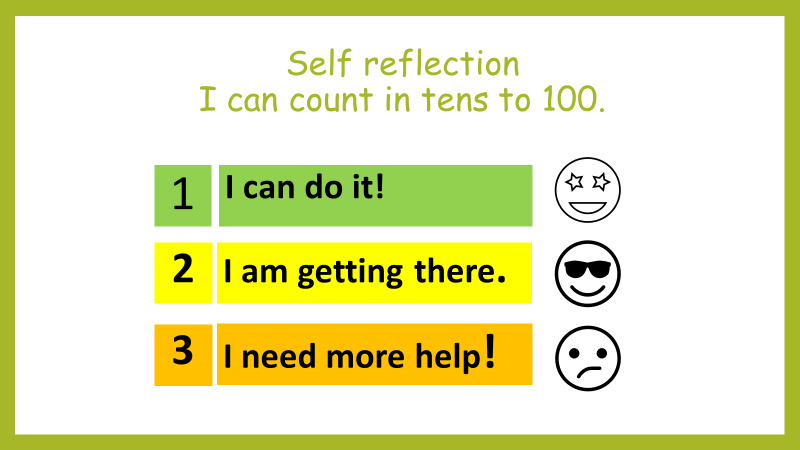